Microsoft SQL Server
Microsoft SQL Server is a relational database management system developed by Microsoft in 1989. As a database server, it is a software product with the primary function of storing and retrieving data as requested by other software applications—which may run either on the same computer or on another computer across a network (including the Internet).
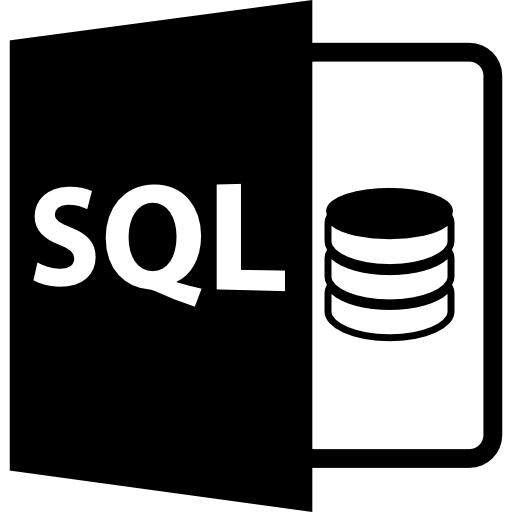 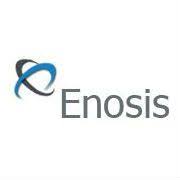 Versions of SQL Server
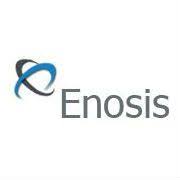 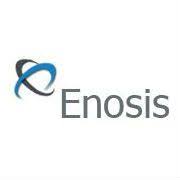 Data Types in SQL
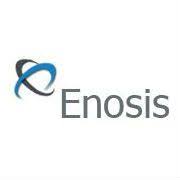 What is a Datatype?A Datatype is used to define the type of data to be used by the column.SQL Server has a predefined set of datatypes.
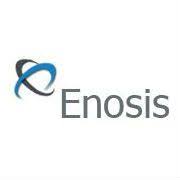 Commands in SQL
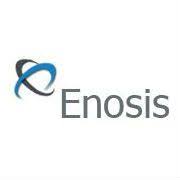 SQL | DDL, DQL, DML, DCL and TCL Commands
DDL – Data Definition Language (create, alter, drop, truncate)
DQL – Data Query Language 
DML – Data Manipulation Language((Insert, update, delete, select)
DCL – Data Control Language
TCL – Transaction Control language
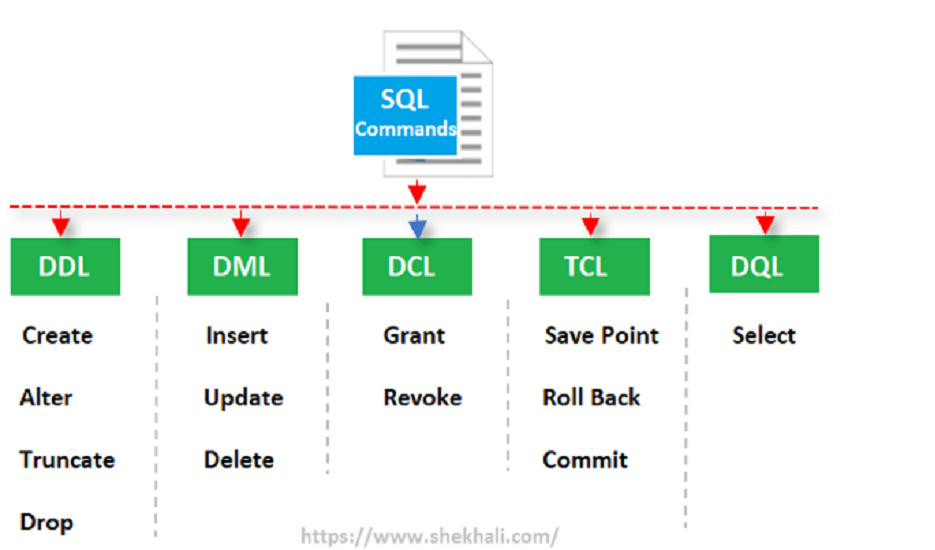 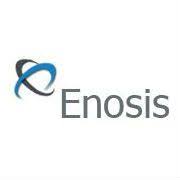 CREATE
Create : To Create a database we use the command :Syntax : Create database [database name]           ex. Create database Company.
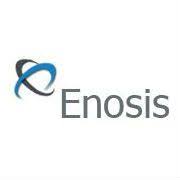 CreateBy using the CREATE TABLE statement.
Create : To Create a database we use the command

Syntax : 
CREATE TABLE TABLE_NAME
(
Column_name1 datatype,
Column_name2 datatype,
Column_name3 datatype
)
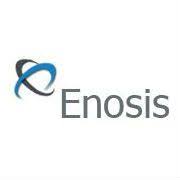 Alter :Using Alter command we can make changes in the table such as add a column, drop a column or change data type of a column  or delete a constraint in a table.                                           Alter Commands                                         Using make changes in the table		ADD NEW COLUMN and ALTER COLUMN and DROP COLUMN
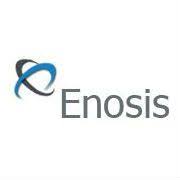 Drop TABLE
Removes all rows along with structure of table.
   Syntax   :  Drop table  Table_Name
   Example:  Drop table Employee
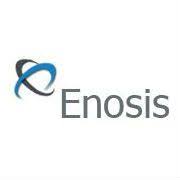 Insert
To insert data inside a table in two syntax are there
 Syntax : 
 Insert Into [Table Name] Values( column1_value, column2_value,…….)
Example :
Insert Into Emp_details Values(1,'Amit','Pune',10000)

For Required Column
Syntax:
Insert Into Table_name (Required Column1, Column2) Values (Value1, Value2)

Example:
Insert Into Emp_details (Id, Name) Values (1, 'Amit')
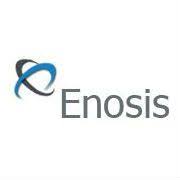 Update
To update the values in the table  
Syntax :
Update Table_name Set Col_name1 =   Newvalue1,col_name2=newvalue2 
Where Condition
Example :
Update Employee Set Salary= 50000 Where Empid=1
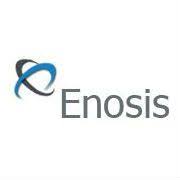 Delete : To Remove The Records From The Table
Syntax:   Delete From Table_name Where Condition 
It Will Delete Those Records Which Matches The Condition.
Example :
Delete From Student Where Rollno=1
------------------------------------------------------------------------------ Syntax:To Delete All The Records from Table
Delete From Table_name
Example: 
Delete from Student
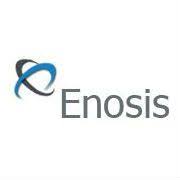 Truncate  : Removes All Rows From A Table
Syntax-
     Truncate Table Table_name

Example-
     Truncate Table Student
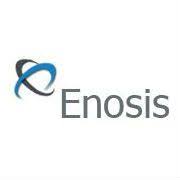 Select
To view the records of the table
Syntax: 
Select * From Table_name
Select * From Table_name Where Condition

Example:
Select * From Student
Select * From Students Where Rollno > 100
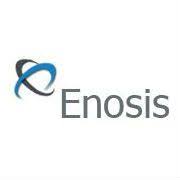 Aggregate functions
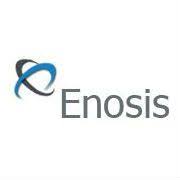 Min()
Min() Function  Gives The Smallest Value

Syntax- Select Min(col_name) From Table_name

Example- Select Min(totalmarks) From Student
Max()
Max() Function Gives The Maximum Value

Syntax- Select Max (Col_name) From Table_name

Example – Select Max(totalmarks) From Student
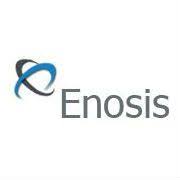 Constraints in SQL
Types of constraints
Unique
Not null
Primary key
Foreign key
Default
Check
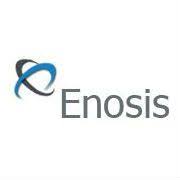 UNIQUE
The Unique constraint ensures that all values in a column are different
 In a table there can be multiple unique columns

Syntax:
COLNAME DATATYPE CONSTRAINT CONSTRAINT_NAME UNIQUE

Example:
MOBILE VARCHAR(10) CONSTRAINT UK_MOBILE UNIQUE
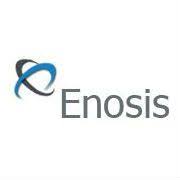 NOT NULL
The Not null constraint enforces a column to Not accept NULL values

Syntax:  
COLNAME DATATYPE CONSTRAINT CONSTRAINT_NAME  NOT NULL

Example:
EMAIL VARCHAR(100) CONSTRAINT NN_MOBILE NOT NULL
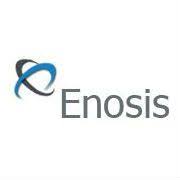 PRIMARY KEY = UNIQUE + NOT NULL
The PRIMARY KEY constraint uniquely identifies each record in a table.
Primary keys must contain UNIQUE values, and cannot contain NULL values.
A table can have only ONE primary key

SYNTAX- 
COLNAME DATATYPE CONSTRAINT CONSTRAINT_NAME PRIMARY KEY

EXAMPLE –
ROLLNO INT CONSTRAINT PK_ROLLNO PRIMARY KEY
Or
ROLLNO INT IDENTITY(1,1) CONSTRAINT PK_ROLLNO PRIMARY KEY
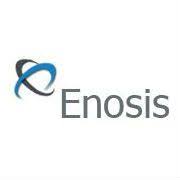 FOREIGN KEY
Is used to create relationship between two tables. 
SQL server is a relational database management system.
That relation is done by putting a common column between two tables and create parent and child table relationship

Syntax: 
COLNAME DATATYPE CONSTRAINT CONSTRAINT_NAME FOREIGN KEY REFERENCES PARENT_TABLE (COLNAME)

Example:
ROLLNO INT CONSTRAINT FK_ROLLNO FOREIGN KEY REFERENCES STUDENT(ROLLNO)
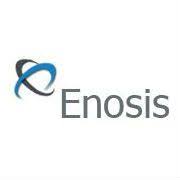 Relation between two tables
Conditions-
Parent table should contains PRIMARY KEY and an other table contains FOREIGN KEY
One common column should be present in both tables
Datatype should be the same of that common column
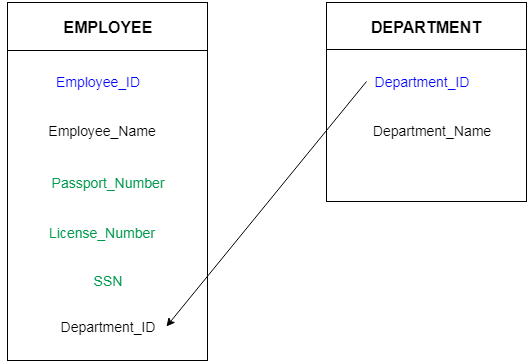 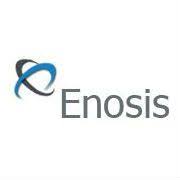 DEFAULT
The DEFAULT constraint is used to provide a default value for a column.
The default value will be added to all new records IF no other value is specified

Syntax: 
COLNAME DATATYPE CONSTRAINT CONSTRAINT_NAME DEFAULT (VALUE) 

Example:
SALARY FLOAT CONSTRAINT DF_SALARY DEFAULT( 10000)
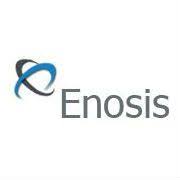 CLAUSES
Clauses In Sql Server
SELECT                 (we can use to read the table or database)
WHERE                 (we can use operators in where clause)
ORDER BY            (we can use for sorting data asc and desc manner)
DISTINCT              (we can use for eliminates all duplicate records for the result set)
TOP                       (we can use for  only selects the first n records)
GROUP BY            (we can use for grouping data )
HAVING                (we can use for restricts the results of a group by )
ROLLUP 
CUBE
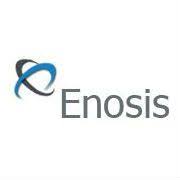 SELECT
Syntax:
SELECT * FROM [ TBL_NAME]

Example:
SELECT * FROM EMPLOYEE
WHERE
Syntax:
SELECT * FROM <TBL_NAME> WHERE (CONDITION)

Example:
SELECT * FROM EMPLOYEE WHERE ID=10
OPERATORS IN WHERE CLAUSE
IN 
     IT IS USED TO SEARCH MULTIPLE RECORDS RECORDS IN WHERE CONDITION

Example:
   SELECT * FROM EMP WHERE NAME IN (‘CLAIR’)
   SELECT * FROM EMP WHERE AGE IN (34,45)
OPERATORS IN WHERE CLAUSE
LIKE 
   IT IS USED TO SEARCH THE PATTERN MATCHING

Example:
   SELECT * FROM EMP WHERE NAME LIKE ‘A%’
   (DISPLAY THOSE EMP NAME WHOSE NAME STARTS WITH A)
   SELECT * FROM EMP WHERE NAME LIKE ‘%A’
   (DISPLAY THOSE EMP NAME WHOSE NAME ENDS WITH A)
WILDCARDS IN SQL
WILDCARDS
   %  - IT CAN ACCEPT ANY CHARACTER ANY NO OF TIME
_    - IT CAN ACCEPT ANY CHARACTER BUT ONLY ONCE
OPERATORS IN WHERE CLAUSE
NOT
Example:
    SELECT * FROM EMP WHERE JOB! =’ANALYST’
    (DISPLAY ALL EMP NAME EXCEPT ANALYST)
OPERATORS IN WHERE CLAUSE
BETWEEN 
Example:
   SELECT * FROM EMP WHERE SALARY BETWEEN 10000 AND 55000
   (DISPLAY THOSE RECORDS WHOSE SALARY IN BETWEEN 10000 AND 55000, BOUNDRY       VALUES ARE INCLUSIVE)
ORDER BY
ORDER BY
    IT IS USED TO SORT THE DATA IN ASCENDING AND DESCENDING MANNER

  Syntax:
     SELECT * FROM <TBL_NAME> ORDER BY <COL_NAME>      (ASC/DESC)
  Example:
       SELECT * FROM EMP ORER BY SALARY DESC
DISTINCT
DISTINCT
   IT IS USED TO GIVE DISTINCT VALUES

Syntax:
   SELECT DISTINCT <COL_NAME>FROM <TBL_NAME>

Example:
SELECT DISTINCT NAME FROM EMP
TOP
TOP
   IT IS USED TO FINDING THE TOP RECORDS IN YOUR TABLE

Syntax:
   SELECT TOP N* FROM <TBL_NAME>

Example:
   SELECT TOP 2* FROM EMP
GROUP BY
GROUP BY
   IT IS USED GROUPING SIMILAR DATA BASED ON COLUMN

Syntax:
   SELECT (COL_NAME) AGGREGATE FUNCTION FROM (TBL_NAME)
   GROUP BY (COL_NAME)
HAVING
HAVING 
   -IT IS USED TO FILTER THE RECORDS AFTER GROUPING THE DATA
   -IT IS USED ALONG WITH GROUP BY

Syntax:
          SELECT (COL_NAME), FUNCTION_NAME FROM (TBL_NAME)     	
          GROUP BY (COL_NAME)         
          HAVING (CONDITION)

Example:
          SELECT JOB, COUNT (*) FROM EMP GROUP BY JOB HAVING SUM(SALARY)>50000
ALIAS
ALIAS

IT IS AN ALTERNATIVE NAME GIVEN TO THE COLUMN NAME.
Differences
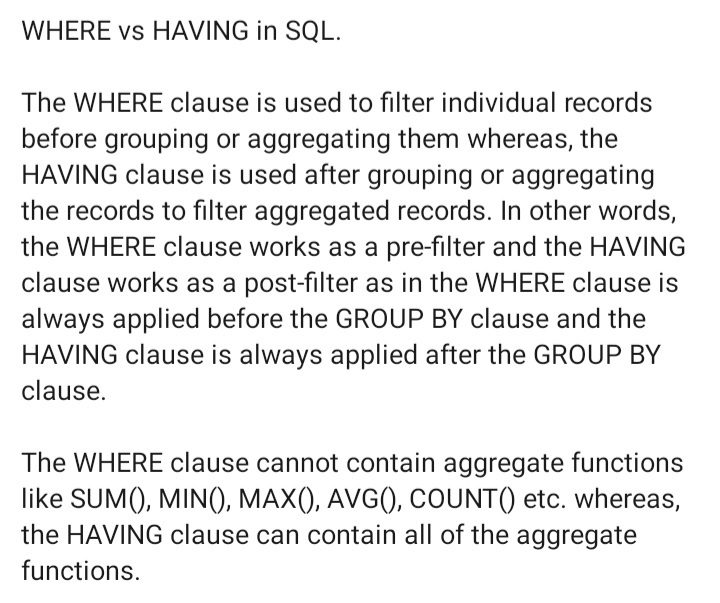 SQL INSERT INTO SELECT Statement
Copy all columns from one table to another table:

Syntax :
     INSERT INTO table2     SELECT * FROM table1
     OR
     INSERT INTO table2     SELECT * FROM table1     WHERE condition;
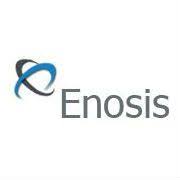 SQL INSERT INTO SELECT Statement
Copy only some columns from one table into another table:

Syntax:
    INSERT INTO table2 (column1, column2, column3, ...)    SELECT column1, column2, column3, ...    FROM table1    WHERE condition;
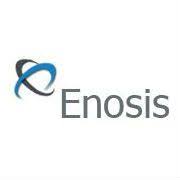 SQL INSERT INTO SELECT Statement
INSERT INTO PAST (NAME,CITY,MOBILE)
 SELECT NAME, CITY,MOBILE FROM COPY
 WHERE CID=1
 

 INSERT INTO PAST  SELECT * FROM COPY
(DO NOT USE IDENTITY FOR SECOND TABLE)
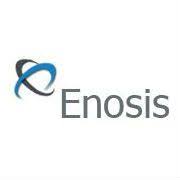 JOINS AND TYPES
What is join?
-To retrieve the information from multiple tables.
- it is allow us to combine rows from two or more tables based upon related column.

What are the different types of join?
-mainly 4 types of joins are there
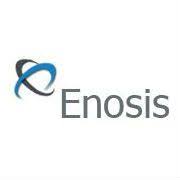 INNER JOIN
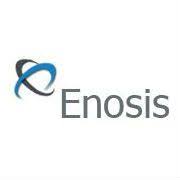 Retrieve common records from both table
INNER JOIN
It gets the common records from both the tables.
For two table:
Syntax:
Select * from table1 inner join table2 on table1.colname (p.k) = table2.colname (f.k)
Example: 
 Select   * from country inner join state on country.countryid = state.countryid
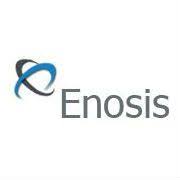 OUTER JOIN
It displays the result set containing all the rows from one table and matching rows from other table

Outer Join is further divided into following types:
1.Left outer join
2.Right outer join
3.Full outer join
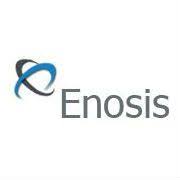 LEFT OUTER JOIN
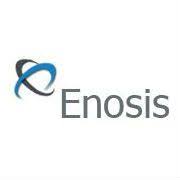 Common record from both table+all records from left side table
LEFT OUTER JOIN
It gets the Common records from both the tables + all records from left tables.

Syntax:
Select * from Table1 (Left) LEFT OUTER JOIN Table2 ON Tabl1.Column_name (P.K.) = Table2.Column_name (F.K.) 
Example:
Select * from COUNTRY left outer join STATE on COUNTRY.COUNTRYID = STATE.COUNTRYID
RIGHT OUTER JOIN
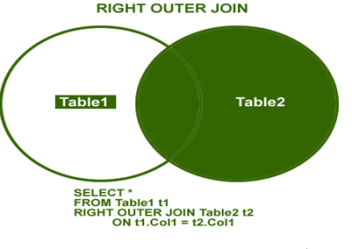 Common record from both table+all records from right side table
RIGHT OUTER JOIN
It is used to obtained match records from both of the tables along with unmatched records from right table

Syntax:
Select * from Table1 (Left) RIGHT OUTER JOIN Table2 ON Tabl1.Column_name (P.K.) = Table2.Column_name (F.K.) 

     Example:
     select e.EmployeeId,e.name,ed.deptname,ed.role from Empdetails ed right outer join Employee on e.EmployeeId=ed.EmployeeId
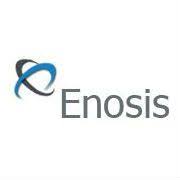 FULL OUTER JOIN
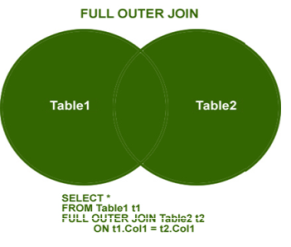 Common record from both table + non matching records from right and left side table
FULL OUTER JOIN
It is combination of left outer  join &right outer join this join returns all the matching & non matching rows from both table.

Syntax:
Select * from Table1 (Left) FULL OUTER JOIN Table2 ON Tabl1.Column_name (P.K.) = Table2.Column_name (F.K.) 
    Example:
    Select e.EmployeeId,e.name,ed.deptname,ed.role from Employee e full outer join Empdetails ed on e.EmployeeId=ed.EmployeeId
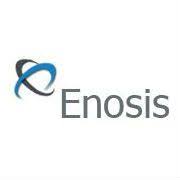 CROSS JOIN
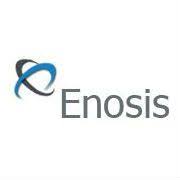 CROSS JOIN
In CROSS JOIN Each record from first table will be merge with all the records from second table.
you don't need any condition to perform cross join.
The product of rows M * N rows.

Syntax:
Select * from <table_no1> CROSS JOIN <table_no2>
Example
Select * from Emp1 CROSS JOIN Emp2
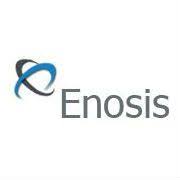 SELF JOIN
Joining a table data by itself it is called as SELF JOIN.
SELF JOIN is worked on single table
Self join is classified as
Inner self join
Outer self join (Left, Right, Full)
Cross self join
when we compare column value within a data same table then it is called as self mechanism.
Union Operator
The Union Operator Is  Used to Combine the result Set of two or more select statements

Each select statement within Union must have the same number of columns
The columns in each select statement must also be in the same order
The column must also have  similar data type
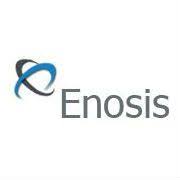 Union Syntax
Select Column_name() From Table1
Union
Select Column_name() From Table2;

Note : the Union  operator select only distinct values by default.
To  allow duplicate values use union all
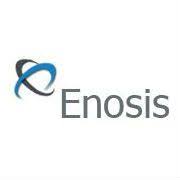 Union Syntax
Select Column_name() From Table1
Union all
Select Column_name() From Table2;
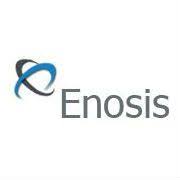 Intersect operation
It is used to combine two SELECT  statements. The intersect operation returns the common rows from both SELECT statements.
In the intersect operation, the number of datatype and column must be the same.
It has no duplicates and it arranges the data in ascending order by default.

Syntax:
     SELECT column_name FROM table 1
     INTERSECT
     SELECT column_name FROM table 2
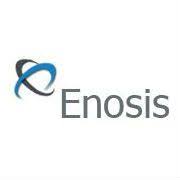 Minus operation
It combines the result of two SELECT statements. Minus operator is used to display the rows which are present in the first query but absent in the second query.
It has no duplicates and data arranged in ascending order by default. 

Syntax:
     SELECT column_name from table1
     MINUS
     SELECT column_name from table2
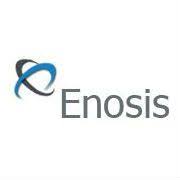 T-SQL
Transact- Structured Query Language
T-SQL code can be stored within Microsoft SQL Server database by using T-Sql  routines such as Store Procedure, Triggers  and Functions

Lessons in this chapter:
Lesson 1: Designing and Implementing Stored Procedures 
Lesson 2: Implementing User-Defined Functions
Lesson 3: Implementing Triggers
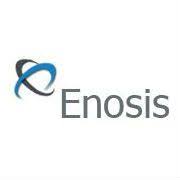 2/9/2024
STORED PROCEDURE
What is stored procedure?
Why it is used?
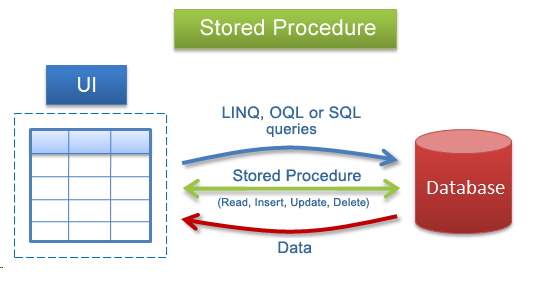 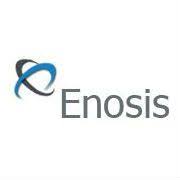 2/9/2024
What is a Stored Procedure?
A stored procedure is a prepared SQL code that you can save, so the code can be reused over and over again.
So if you have an SQL query that you write over and over again, save it as a stored procedure, and then just call it to execute it.
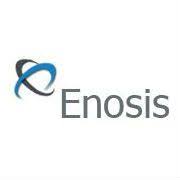 Important features of stored procedures:
They can be called from T-SQL code by using the EXECUTE command.
You can pass data to them through input parameters, and receive data back through output parameters.
 They can return result sets of queries to the client application. 
 They can modify data in tables.
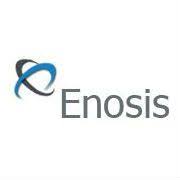 SYNTAX TO CREATE STORED PROCEDURE:
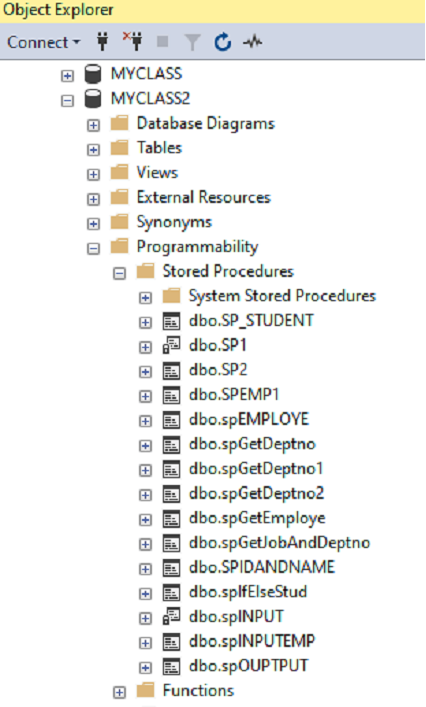 Create Procedure Procedure_name
(
 Parameter 1 Datatype,
 Parameters 2 Datatype,
 Parameter 3 Datatype
)
As
Begin
Statement
End
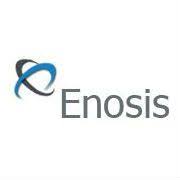 SYNTAX FOR CALLING STORED PROCEDURE:
ways to execute or call stored procedure
Sp_name
Exec sp_name parameters.
Execute sp_name parameters
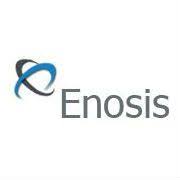 Types of Stored Procedures
User Defined Stored procedure: The user defined stored procedures are created by users and stored in the current database

 System Stored Procedure: The system stored procedure has names prefixed with sp_. Its manage SQL Server through administrative tasks. Which databases store system stored procedures are master and msdb database. E.g. : sp_rename


Temporary Stored procedures: The temporary stored procedures have names prefixed with the # symbol. Temporary stored procedures stored in the tempdb databases. These procedures are automatically dropped when the connection terminates between client and server.
Types of Stored Procedures
Remote Stored Procedures: The remote stored procedures are procedures that are created and stored in databases on remote servers. These remote procedures can be accessed from various servers

Extended Stored Procedures:These are Dynamic _link libraries (DLL’s)that are executed outside the SQL Server environment . They are identified by the prefix xp_
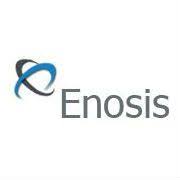 Parameters in Stored Procedure
Two types of parameters used in Stored Procedure
1) Input Parameters
2)Output Parameters

(If you have to modify the structure of your stored procedure then instead of create you can use ALTER command)
RETURN (Transact-SQL)
Exits unconditionally from a query or procedure. RETURN is immediate and complete and can be used at any point to exit from a procedure, batch, or statement block.
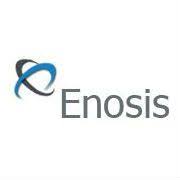 CASE statements
How to use CASE statement in SQL?
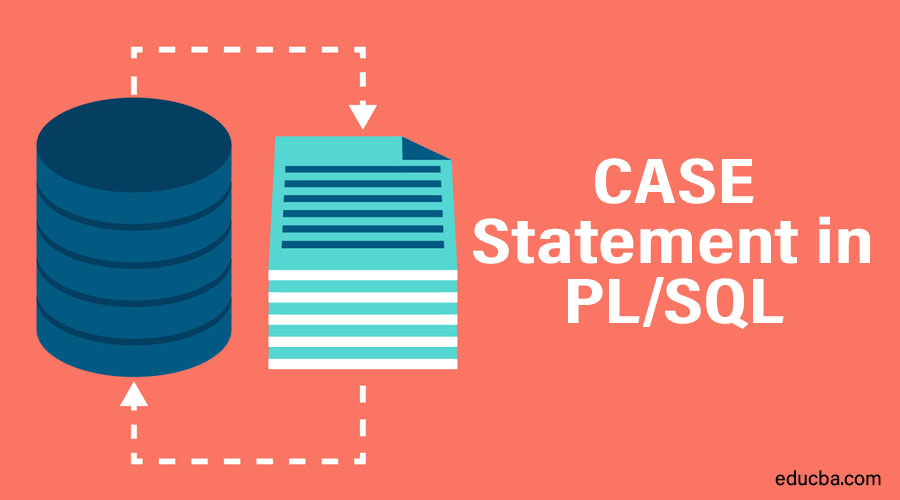 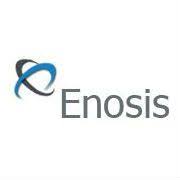 2/9/2024
SQL Server IF ELSE Statement By Exam
IF
ELSE
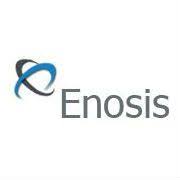 TRIGGERS
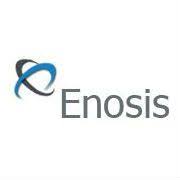 2/9/2024
Trigger
A trigger is A special kind of A stored procedure that executes in response to certain action on the table like insertion, deletion or updating of data.

It is a database object which is bound to a table and is executed automatically.
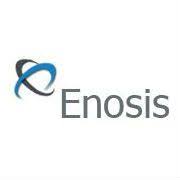 2/9/2024
Types Of Triggers
Basically, triggers are classified into two main types:-

DML trigger(insert, update, delete)
DDL trigger (create, alter, drop)
LOGON trigger
CLR Triggers
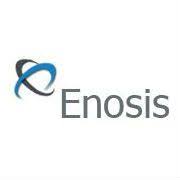 2/9/2024
TRIGGERS
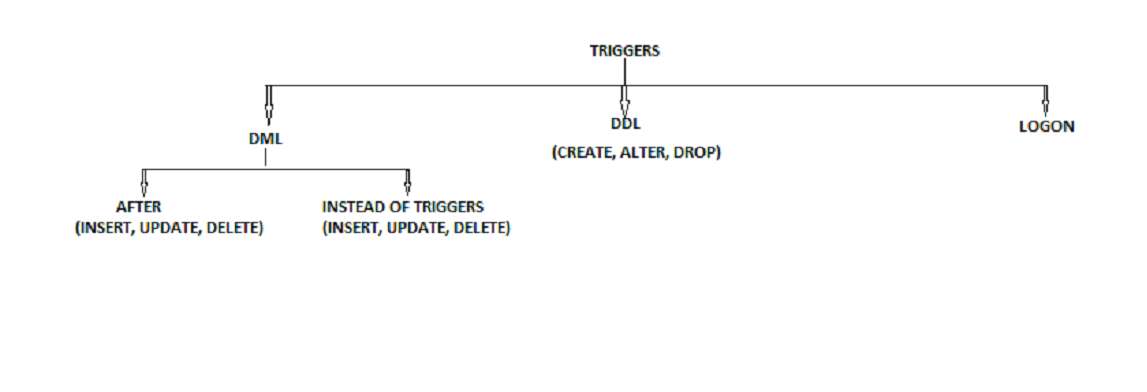 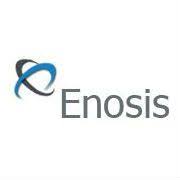 Insert:


Syntax:
Create trigger trigger_name 
on tablename
For insert 
As
Begin
statement
End
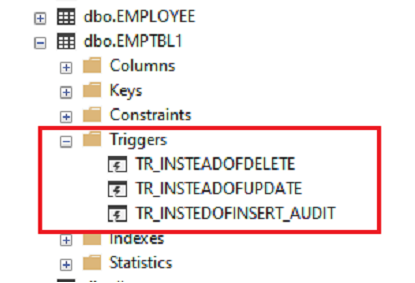 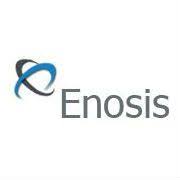 2/9/2024
Update
Syntax:

Create trigger trigger_name 
on tablename
For update
As 
Begin
statement
End
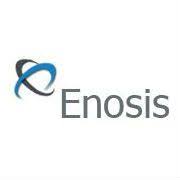 2/9/2024
Delete 




Syntax:

Create trigger trg_delete 
on tablename
For delete
As
Begin
statement
End
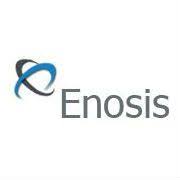 2/9/2024
Instead Of Trigger
These can be used as an interceptor for anything that anyone tried to do on our table or view. 
If you define an instead of trigger on a table for the delete operation, they try to delete rows, and they will not actually get deleted (unless you issue another delete instruction from within the trigger)

     A.  INSTEAD INSERT trigger. B.  INSTEAD UPDATE trigger. C.  INSTRAD DELETE trigger
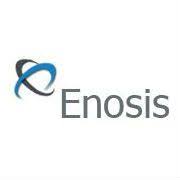 2/9/2024
Insert
Syntax:
Create trigger trigger_name 
on table_name
Instead of Insert
As 
Begin
print 'you are not allow to insert any data on table'
End
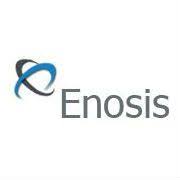 Update:
Syntax:
Create trigger trigger_name
on table_name
Instead of update
As
Begin 
print 'cant update'
End
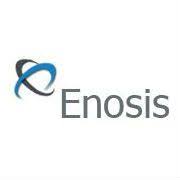 Delete:



Syntax:
Create trigger trigger_name
on table_name
Instead of delete
As
Begin
print 'cant delete'
End
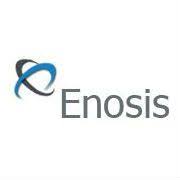 2/9/2024
Dropping a DML trigger
Syntax :
     DROP TRIGGER Trigger_name
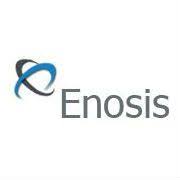 ENABLE / DISABLE TRIGGER
All the triggers can be enabled/disabled on the table using the statement 
ALTER TABLE Employee_Test {ENABLE|DISBALE} TRIGGER ALL 
Specific Triggers can be enabled or disabled as:- 
ALTER TABLE table_name {ENABLE| DISABLE} TRIGGER triggername
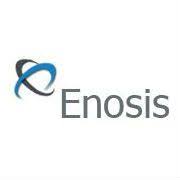 DDL Triggers
Syntax:
Create trigger trigger_name
on database
For CREATE_TABLE
As
Begin
Print 'new table created'
End
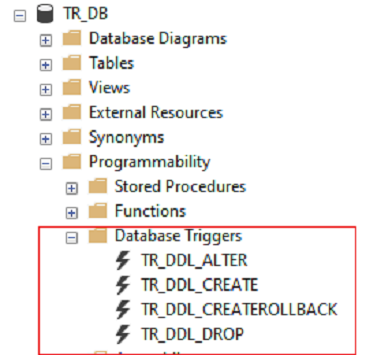 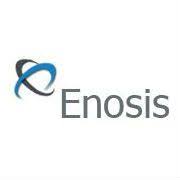 DDL Trigger
Syntax:
     Create trigger trigger_name
     on Database
     For ALTER_TABLE
     As
     Begin
     Print 'you have just alter a table'
     End
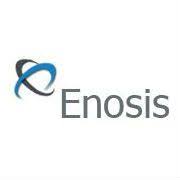 DDL Trigger
Syntax:
    Create trigger trigger_name
    on Database
    For DROP_TABLE
    As
    Begin
    Print 'you have just drop a table'
    End
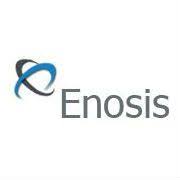 Drop DDL Trigger
Syntax:
      Drop trigger trigger_name on database
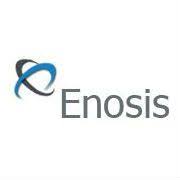 LOGON Trigger
Logon triggers are special type of trigger that fire when LOGON event of SQL Server is raised.

Syntax:
     create trigger trigger_name 
     On all server 
     For logon
     As
     Begin
     statement
     End
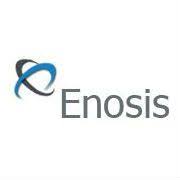 FUNCTIONS
It is a set of instruction or block of a code which is used to program specific task.
There are two types of functions.
     1. User defined function.
     2. In-built function

Types of user define functions
     1. Scaler Valued Function
     2. Table Valued Function
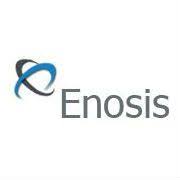 2/9/2024
Functions
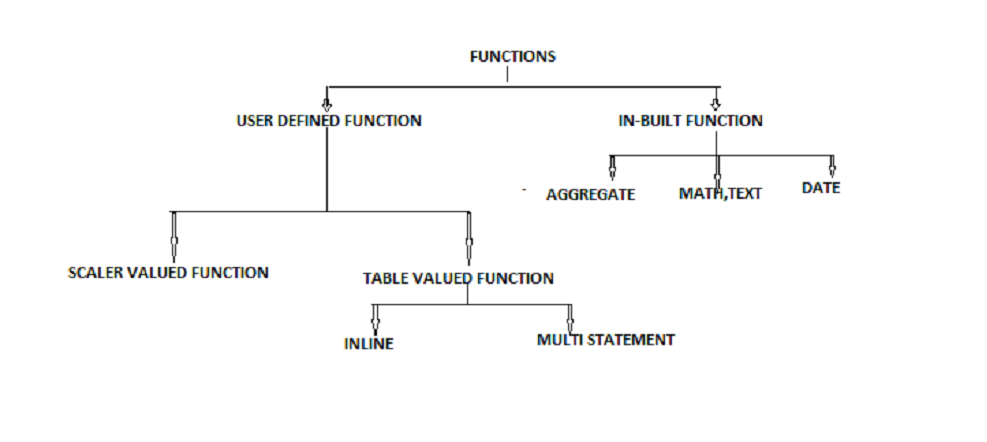 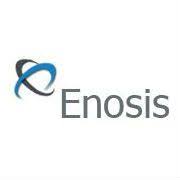 Syntax of Function
Create function function_name
(
Parameter1 datatype,
Parameter2 datatype
) 
RETURNS DATATYPE
AS
BEGIN
STATEMENTS
RETURN VALUE
END
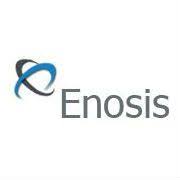 SYNTAX FOR CALLING A FUNCTION
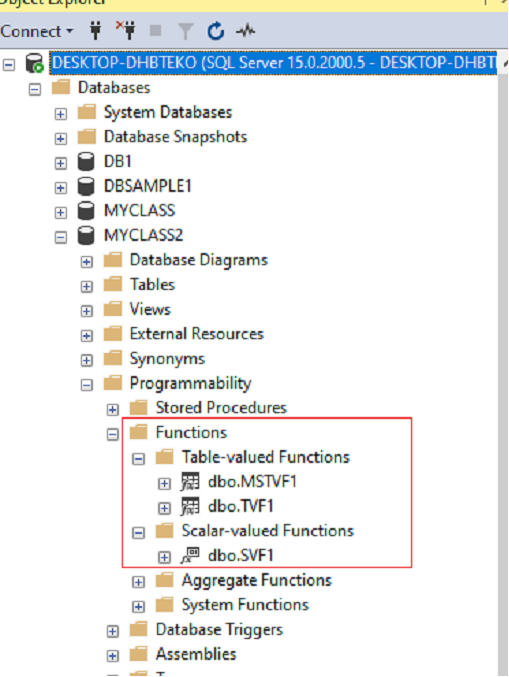 SELECT dbo.functionname('Parameter1') 
Function can stored in programmability folder.
Expand programmability folder, under that functions folder 
      is present
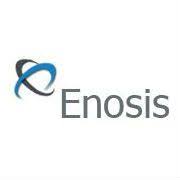 Function VS Stored Procedure
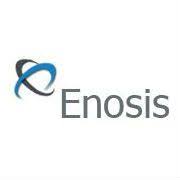 Function Examples
Example of scaler valued function
Create function fn_add
(
@n1 int,
@n2 int
) returns INT
AS
BEGIN
Declare @tot int
Set @tot= @n1 + @n2
Return @tot
End
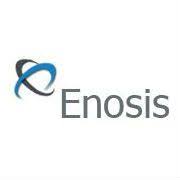 Sql Backup and Restore
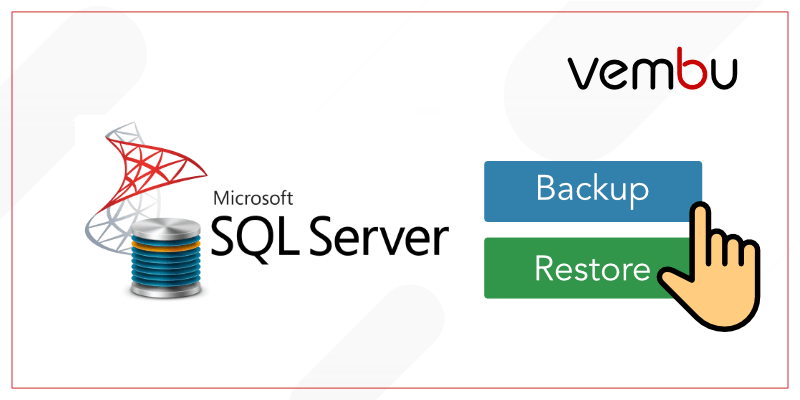 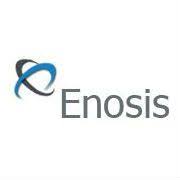 Sql Backup
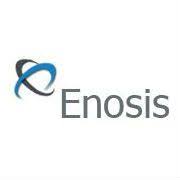 SQL BACKUP DATABASE for SQL Server
Syntax :
      BACKUP DATABASE testDB      TO DISK = 'D:\backups\testDB.bak';
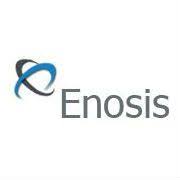 SQL RESTORE DATABASE for SQL ServerSQL RESTORE DATABASE for SQL Server
Syntax:
     RESTORE DATABASE ENOSIS
     FROM DISK = 'D:\backups\ENOSIS.bak'
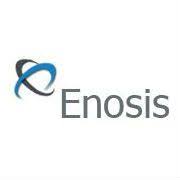 Sql Restore
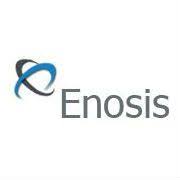 TEMPORARY TABLE
What is temporary table?
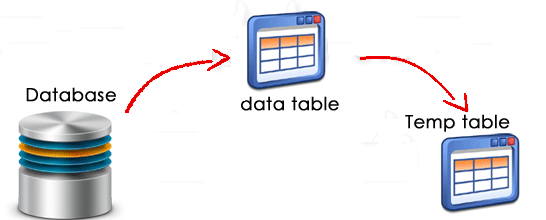 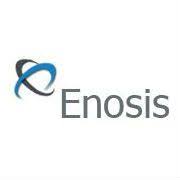 2/9/2024
Temporary Tables
Different Types of Temporary Tables
SQL Server provides two types of temp tables based on the behavior and scope of the table. These are: 
Local Temp Table 
Global Temp Table
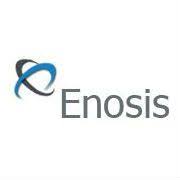 2/9/2024
Local Temp Table
Local temp tables are only available to the current connection for the user; and they are automatically deleted when the user disconnects from instances. Local temporary table name is stared with hash ("#") sign.
The syntax given below is used to create a local Temp table: 
CREATE TABLE #LocalTempTable
(
UserID int,
UserName varchar (50), 
UserAddress varchar (150)
)
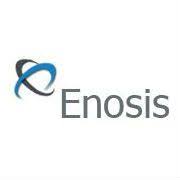 Insert And Select
Insert into #LocalTempTable values (1, 'Abhijit’, ‘India');
Now select records from that table: 
Select* from #LocalTempTable
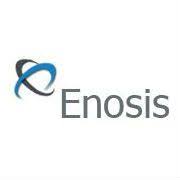 Global Temp Table
Global Temporary tables name starts with a double hash ("##"). Once this table has been created by a connection, like a permanent table it is then available to any user by any connection. It can only be deleted once all connections have been closed. 

The scope of Global temporary table is the same for the entire user for a particular connection. We need to put "##" with the name of Global temporary tables.
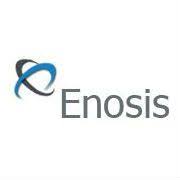 Below is the syntax for creating a GLOBAL Temporary Table:  



TABLE ##NewGlobalTempTable
(
UserID int,
UserName varchar (50), 
UserAddress varchar (150)
)
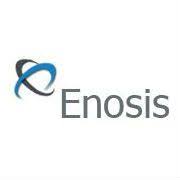 Insert And Select
Insert into ##NewGlobalTempTable values (1, 'Abhijit’, ‘India');
Now select records from that table: 
Select * from ##NewGlobalTempTable
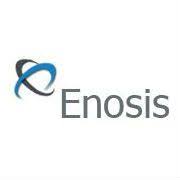 VIEWS
View is a virtual table consist of columns from one or more table
View Is Virtual/Logical Table  For The Base Table.
View is an object derived the data from one or more table.

    Types Of View
1.Simple View
2.Complex View
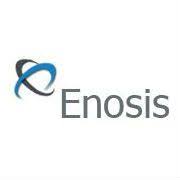 2/9/2024
Simple view
When we Access  The Req. Data From  From  A Single Base Table
It Can Support All DML Operations(Insert,Update,Delete)
Simple View Is Also Called As Updatable View 
	
Syntax:
Create View <View Name> As Select  * From <Table Name >[Where Condition]
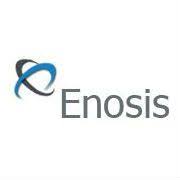 Complex view
When We Access The req Data  From Multiple Base Tables.
It Does Not Support All DML Operations On Multiple Base Tables At a time.
Are Also Called Non –Updatable  Views.

Syntax:
Create View <View Name> As Select  * From <Table Name >,<Table Name>
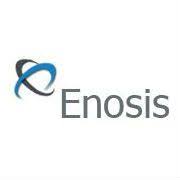 INDEXES
SQL CREATE INDEX Statement
Indexes are used to retrieve data from the database more quickly than otherwise. The users cannot see the indexes, they are just used to speed up searches/queries.
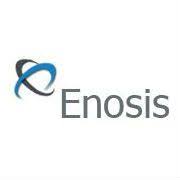 2/9/2024
CREATE INDEX Syntax
CREATE INDEX index_nameON table_name (column1, column2, ...);

Creates an index on a table. Duplicate values are allowed:
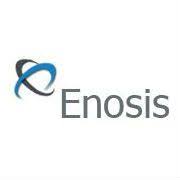 CREATE UNIQUE INDEX Syntax
CREATE UNIQUE INDEX index_nameON table_name (column1, column2, ...);

Creates a unique index on a table. Duplicate values are not allowed:
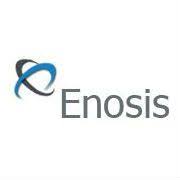 DROP INDEX Statement
The DROP INDEX statement is used to delete an index in a table.
DROP INDEX table_name.index_name;
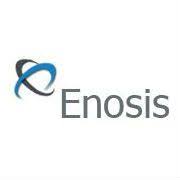 ERROR HANDLING
Implements error handling for transact sql that is similar to the exception handling in the Microsoft visual c# and java languages
     Error handling in SQL Server gives us control over the Transact-SQL code. 
For example, when things go wrong, we get a chance to do something about it
Exception handling are used to handle errors raised in the program while execution due to wrong data etc.
If there is no error occurred in try block then catch block will not be executed
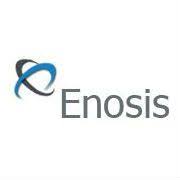 Syntax of error handling
Syntax :

     BEGIN TRY
     SQL STATEMENTS
     END TRY

     BEGIN CATCH
     SQL STATEMENTS
     END CATCH
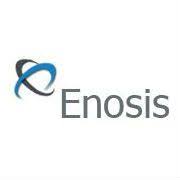 Example
BEGIN TRY
SELECT 10/0;
SELECT * FROM Customers
END TRY

BEGIN CATCH
PRINT 'YOU CAN NOT DIVIDE BY 0'
END CATCH
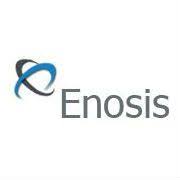 Retrieving Error Information
Error_Number() : Returns the number of the error.
Error_Severity() :Returns the Severity.
Error_State(): Returns the error state Number.
Error_Procedure():Returns the name of the Store Procedure or trigger
Where the  error occurred.
Error_Line(): Returns the Line number inside the routine that caused the error.
Error_Message(): Returns the complete text of the error message.
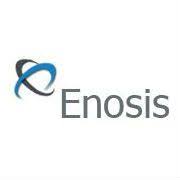 ERROR HANDLING
Syntax :
       BEGIN TRY
       {SQL_statement | statement_block}
       END TRY
       BEGIN CATCH
       [{sql_statement | statement_block}]
       END CATCH
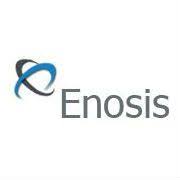 TRANSACTION
Why we should need transaction?
to control your transactions
to perform some operation/action/task
ex- Banking sector transaction term is use
    - for deposit money
    - for withdraw money
    - for transfer money
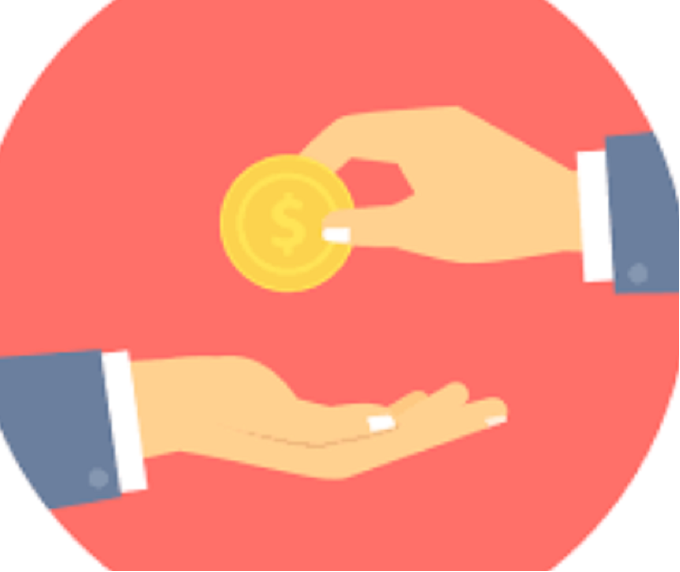 TRANSACTION
To control the data these terms are used
Begin Tran : Start of the transaction
Commit Tran : Everything is perfect commit, save all the commands
Rollback Tran : Error, rollback to start position
Savepoint - It is used to create a temporary memory for the values which we want to conditionally cancelled.
When to use transaction?
In batch processing, where multiple rows must be inserted, updated, or deleted as a single unit
Whenever a change to one table requires that other tables be kept consistent
When modifying data in two or more databases concurrently
In distributed transactions, where data is manipulated in databases on various servers
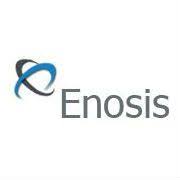 2/9/2024
Syntax
Syntax:
Begin transaction
SQL queries
 
Commit transaction--permanent save in table
Rollback transaction  --undo / to cancel operation
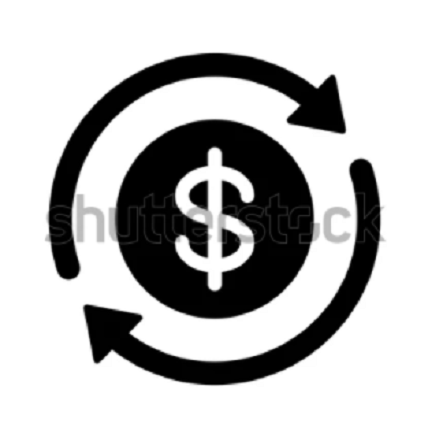 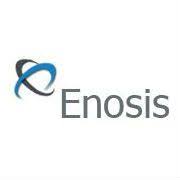 Examples
PERFORM TRANSACTION 
START TRANSACTION WITH BEGIN 
------------------------------------------------------------------------------------
Begin transaction
insert into Customers values ('Sujeet',21,'pune',40000)
insert into Customers values ('Ketan',19,'Mumbai',30000)
----------------------------------------------------------------------------------------
Begin transaction
Rollback transaction  -- undo / cancel

Begin transaction
Commit transaction  -- permanent save in table
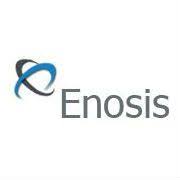 Savepoint
IT IS USED TO CREATE A TEMPORARY MEMORY FROM STORE THE VALUE
WHICH WANT TO CONDITIONALLY CANCELLED

BEGIN TRANSACTION
DELETE FROM EMP WHERE ID=20
SAVE TRANSACTION S1
DELETE FROM EMP WHERE ID=30
Transactions and Error Handling
Begin Try
Begin Transaction
insert into Customers values ('Sujeet',21,'Pune',40000)
insert into Customers values ('Ketan',19,'Mumbai',30000)
insert into Customers values ('Varun',20,'Pune',40000)
insert into Customers values ('Kishore',22,'Delhi',60000)

commit Transaction--permanent data save
Print 'Transaction Successfully Done'
End Try

Begin Catch
Rollback Transaction
Print 'Transaction Fail'
Select ERROR_MESSAGE() as [Error Message]
End Catch
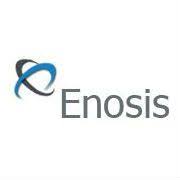 SUB QUERIES
A subquery or nested query is query within another sql query .
Used to return data in main query
we write this subquery after where clause
firstly inner query is executed and will pass their result to outer query.
subqueries is always written in brackets. 
DML commands are use in subqueries.
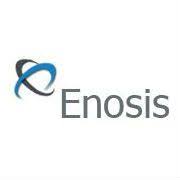 2/9/2024
Subqueries with the SELECT Statement
Syntax: 
     SELECT column_name [, column_name ]
     FROM table1 [, table2 ]
     WHERE column_name OPERATOR 
     (SELECT column_name [, column_name ] FROM table1 [, table2 ] [WHERE])
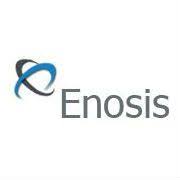 Subqueries with the SELECT Statement
Example  :

SELECT * FROM CUSTOMERS 
WHERE ID IN 
(SELECT ID FROM CUSTOMERS WHERE SALARY > 4500) ;
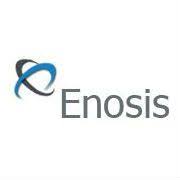 Subqueries with the INSERT Statement
Syntax :

INSERT INTO table_name [ (column1 [, column2 ]) ]
 SELECT [ *|column1 [, column2 ]
 FROM table1 [, table2 ]
 [ WHERE VALUE OPERATOR ]
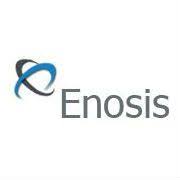 Subqueries with the INSERT Statement
Example :

INSERT INTO CUSTOMERS_BKP 
SELECT * FROM CUSTOMERS 
WHERE ID IN 
(SELECT ID FROM CUSTOMERS) ;
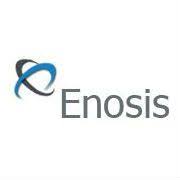 Subqueries with the UPDATE Statement
Syntax:

UPDATE table SET column_name = new_value
 [ WHERE OPERATOR [ VALUE ]
 (SELECT COLUMN_NAME 
FROM TABLE_NAME) 
[ WHERE) ]
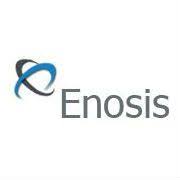 Subqueries with the UPDATE Statement
Example :

UPDATE CUSTOMERS 
SET SALARY = SALARY * 0.25
WHERE AGE IN (SELECT AGE FROM CUSTOMERS_BKP WHERE AGE >= 27 );
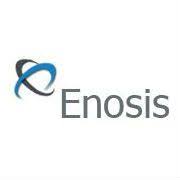 Subqueries with the DELETE Statement
Syntax :

DELETE FROM CUSTOMERS
 WHERE AGE IN
 (SELECT AGE FROM CUSTOMERS_BKP WHERE AGE >=27 );
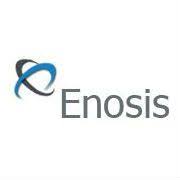 USER CREATION AND SECURITY
Server level permission

Database level permission
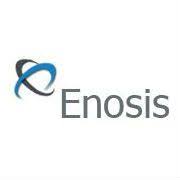 2/9/2024
Fixed Server-Level Roles
To easily manage the permissions in your databases, SQL Server provides several roles which are security principals that group other principals. They are like groups in the Microsoft Windows operating system. Database-level roles are database-wide in their permissions scope.
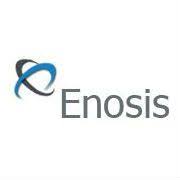 Fixed Server-Level Roles
sysadmin
Members of the sysadmin fixed server role can perform any activity in the server.

Serveradmin
Members of the serveradmin fixed server role can change server-wide configuration options and shut down the server.
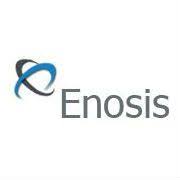 Fixed Server-Level Roles
Securityadmin
Members of the securityadmin fixed server role manage logins and their properties. They can also GRANT, DENY, and REVOKE database-level permissions if they have access to a database  

IMPORTANT: The ability to grant access to the Database Engine and to configure user permissions allows the security admin to assign most server permissions. The securityadmin role should be treated as equivalent to the sysadmin role.
Fixed Server-Level Roles
Processadmin
Members of the processadmin fixed server role can end processes that are running in an instance of SQL Server.

Setupadmin
Members of the setupadmin fixed server role can add and remove linked servers by using Transact-SQL statements. (sysadmin membership is needed when using Management Studio.)
Fixed Server-Level Roles
Bulkadmin
Members of the bulkadmin fixed server role can run the BULK INSERT statement. 

Diskadmin
The diskadmin fixed server role is used for managing disk files.
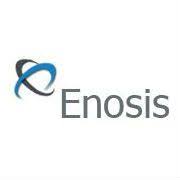 Fixed Server-Level Roles
Dbcreator
Members of the dbcreator fixed server role can create, alter, drop, and restore any database.
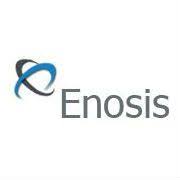 Fixed Server-Level Roles
Public
Every SQL Server login belongs to the public server role. When a server principal has not been granted or denied specific permissions on a securable object, the user inherits the permissions granted to public on that object. Only assign public permissions on any object when you want the object to be available to all users. You cannot change membership in public.Note: public is implemented differently than other roles, and permissions can be granted, denied, or revoked from the public fixed server roles.
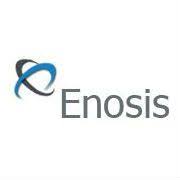 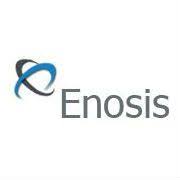 NORMALIZATION
DATABASE NORMALIZATION IS THE PROCESS OF ORGANIZING DATA TO MINIMIZE DATA REDUNDANCY WHICH LEADS TO DATA INCONSISTENCY

DISADVANTAGES 
1. DISK SPACE WASTE
2. DATA INCONSISTENCY
3. DML QUERIES CAN BE SLOW
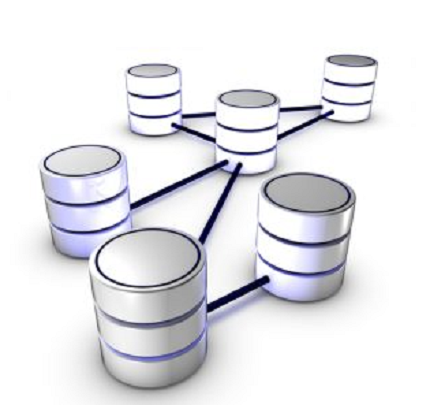 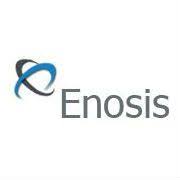 1NF
DATA IN EACH COLUMN SHOULD BE ATOMIC

TABLE DOESNOT CONTAIN ANY REPEATING COLUMN

IDENTIFY EACH RECORD UNIQUELY USING PRIMARY KEY
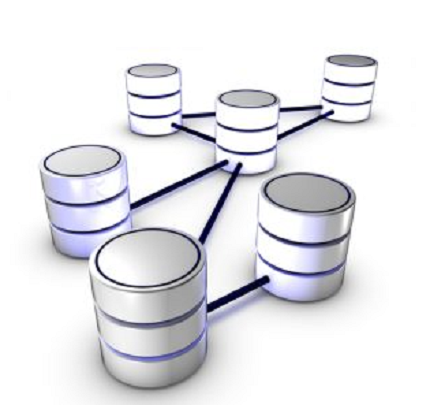 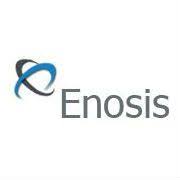 2NF
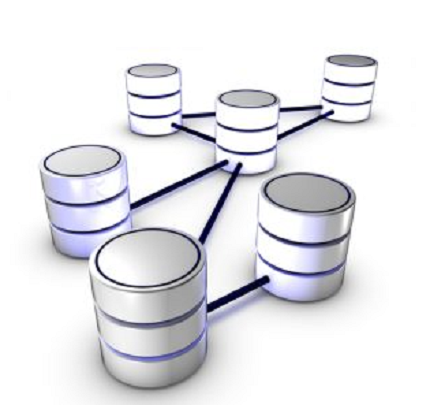 TABLE MEETS ALL THE CONDITION OF FIRST FORM 
THERE ARE NO PARTIAL DEPENDIES IN THE TABLE
MEANS NON KEY ATTRIBUTE SHOULD NOT BE DEPENDENT ON MORE THAN  ONE KEY ATTRIBUTE
MOVE REDUNDENT DATA TO SEPARATE TABLE
CREATE RELATIONSHIP BETWEEN THEM USING FOREIGN KEY
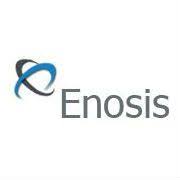 3NF
MEETS ALL THE CONDITIONS OF FIRST AND SECOND NORMAL FORM 
TABLE SHOULD NOT HAVE TRANSITIVE DEPENDENCIES IN THEM
IF AN ATTRIBUTE CAN BE DETERMINED BY ANOTHER NON-KEY ATTRIBUTE, IT IS CALLED A
TRANSITIVE DEPENDENCY
IF A NON-KEY ATTRIBUTE CAN BE DETERMINED BY ANOTHER NON-KEY ATTRIBUTE, IT NEEDS TO PUT INTO ANOTHER TABLE
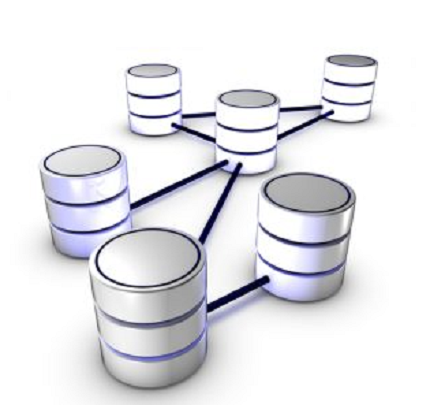 ACID
1. ATOMICITY
        If transaction has many operations all should be committed.
2. CONSISTENCY
        Operation must be consistent.
3. ISOLATION
        Operation that are performed must be isolated from other operation on the same server.
4. DURABILITY
        Operation must be saved and store in database permanently.
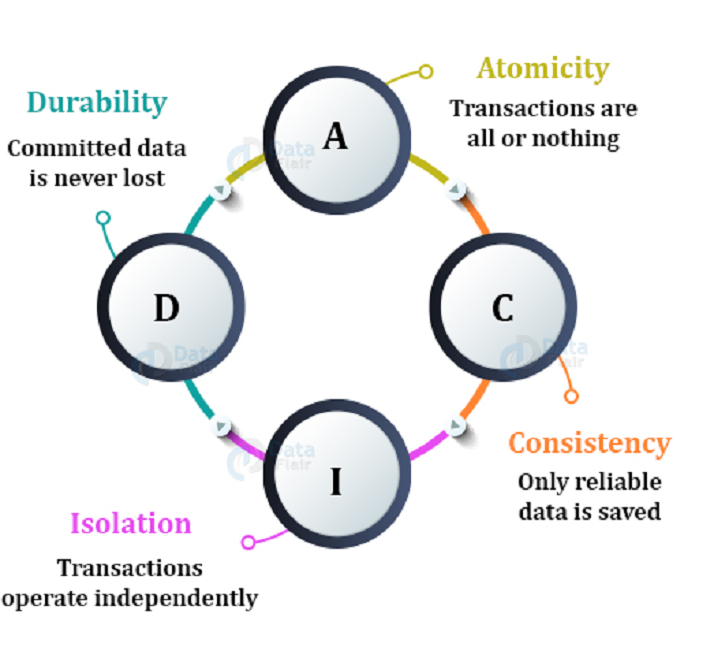 Email Configuration in sql server
Requirements
A local SQL Server Management Studio (SSMS)
SQL Server 2008 or later. In this example, SQL Server 2016 was installed (any edition except the Express edition).
A smartphone with internet access and an email service installed.
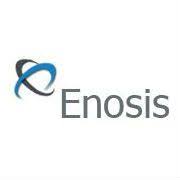 Configure Database Mail in SQL Server
In SSMS, go to Management>Database Mail right click and select the Configure Database Mail option:
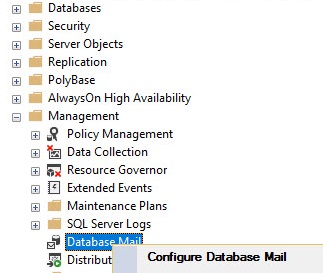 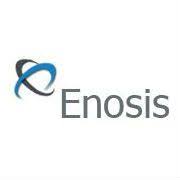 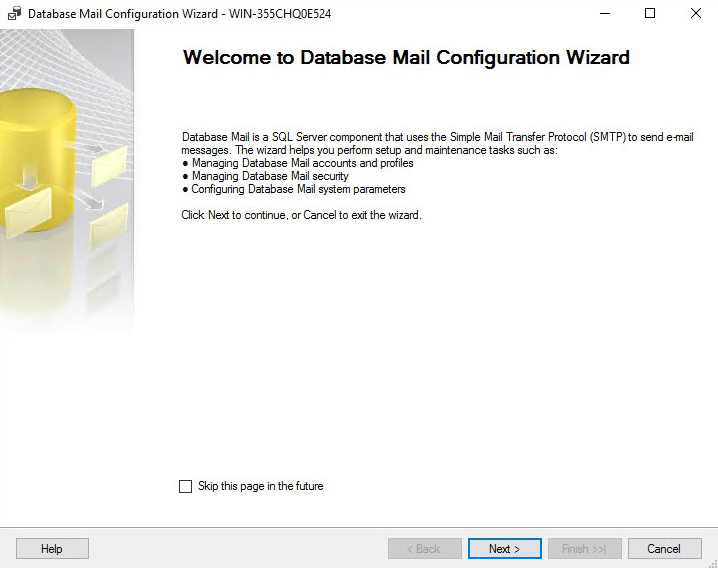 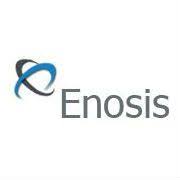 Select the option to Set up mail by performing the following tasks:
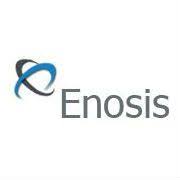 You will specify the profile name here
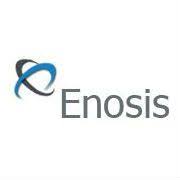 Add Email
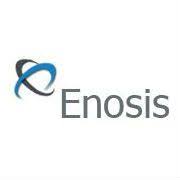 Here you have a list of SMTP outgoing services and ports:
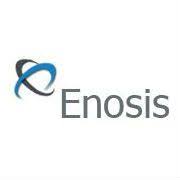 In the next Window, we can convert the profile created to public and to make it the default one
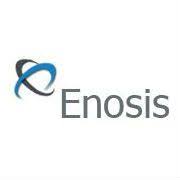 The system parameters can be used to configure the file size, retry attempts, retry delay and then extensions that are now allowed. You can also configure the Logging Level:
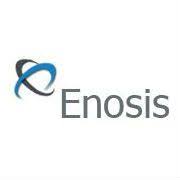 If everything is OK, press Finish:
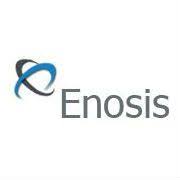 The wizard will verify if the account is created, that the profile is created, that the account is added to the profile and that the access is granted to send mails:
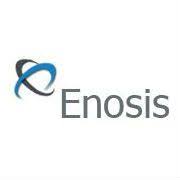 Testing the mail configuration
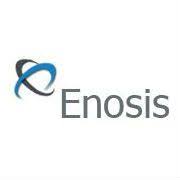 Specify the email to send the test:
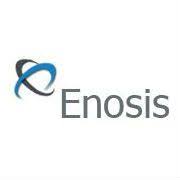 Select master database  
USE msdb
GO
EXEC sp_send_dbmail @profile_name='ENOSIS’,//Profile name
@recipients='pmohite848@gmail.com’,//user email
@subject='My Test Mail Service.',
@body='Database Mail Received Successfully.'
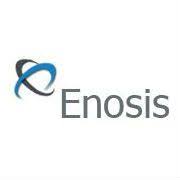 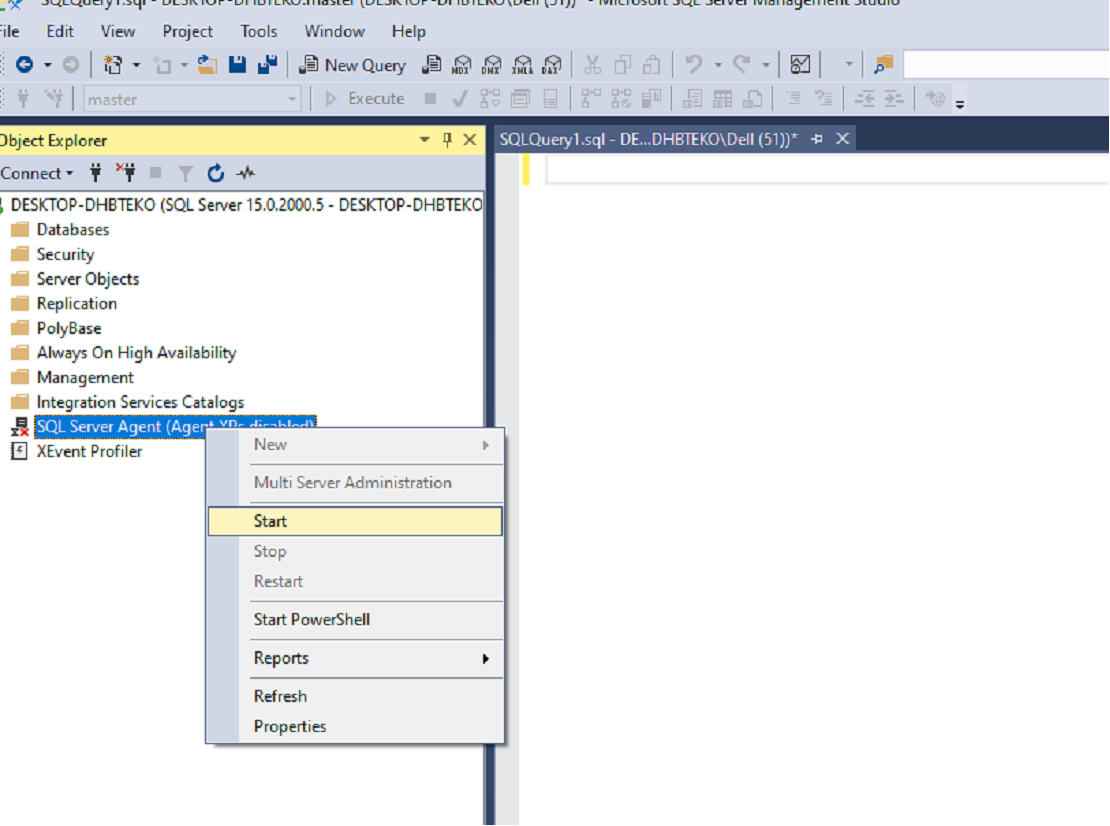 NEED TO START SQL SERVER AGENT BY DEFAULT  YOU OPEN SQL SERVER IT IS RED IN COLOUR
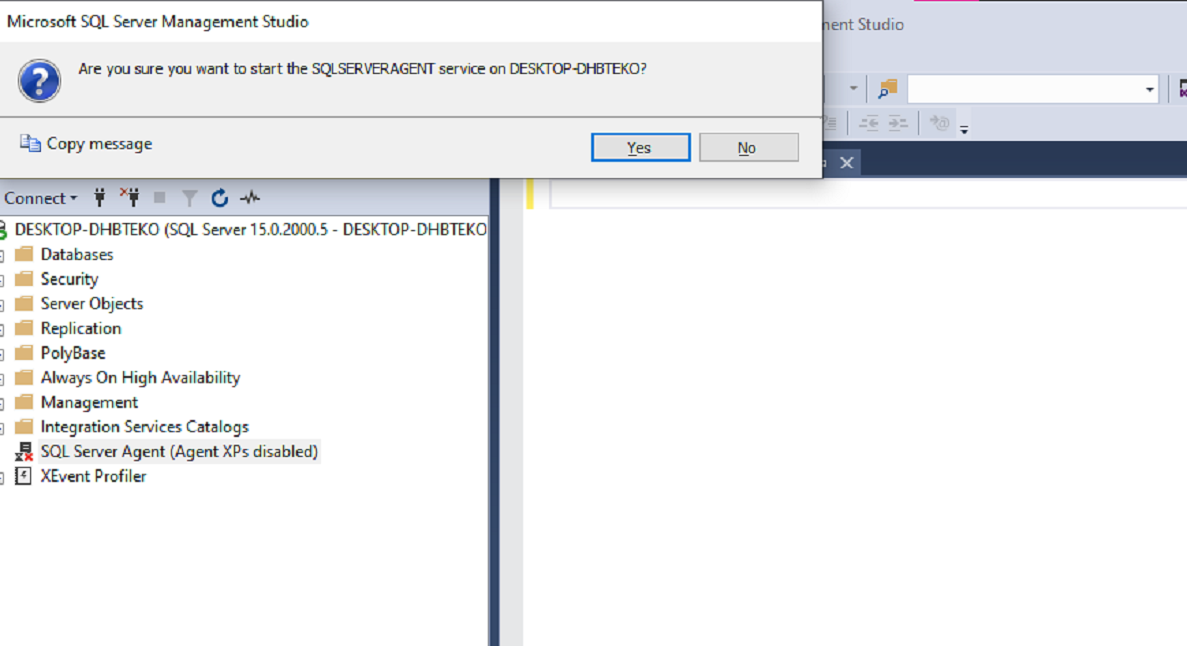 START SQL SERVER AGENT
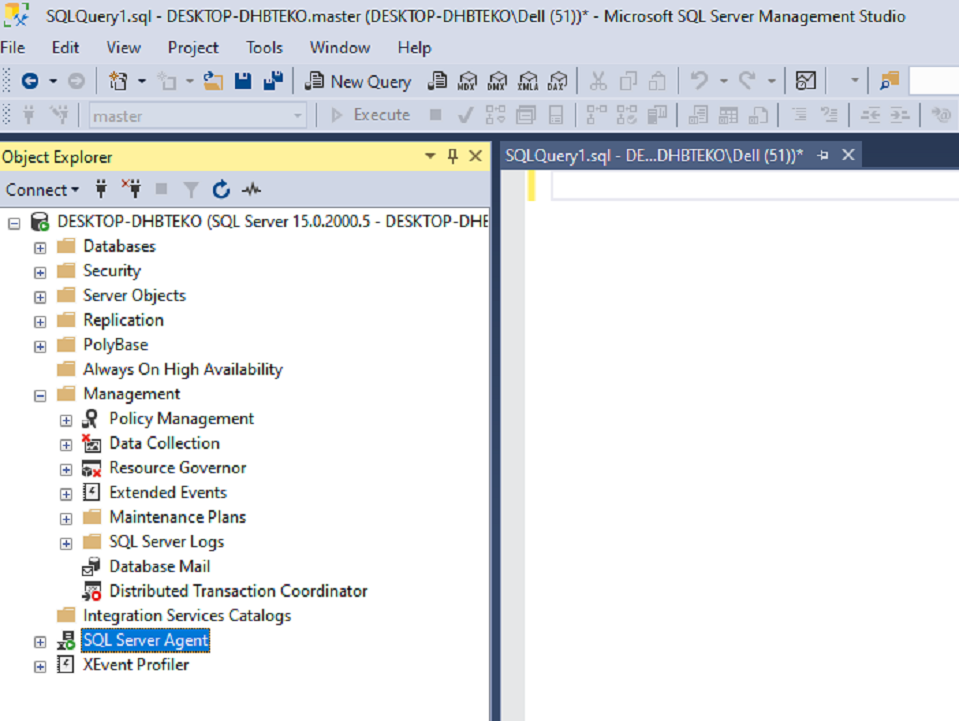 SQL SERVER AGENT IS NOW START
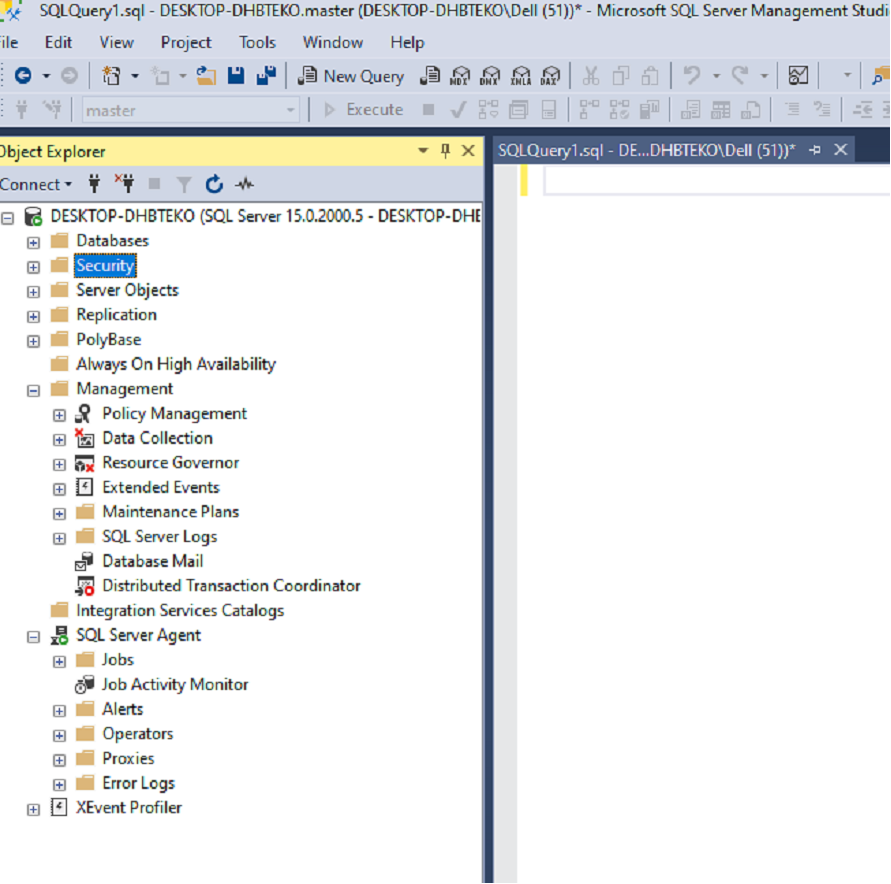 AFTER EXPANDING SQL SERVER AGENT NOW YOU ARE ABLE TO SEE JOBS FOLDER
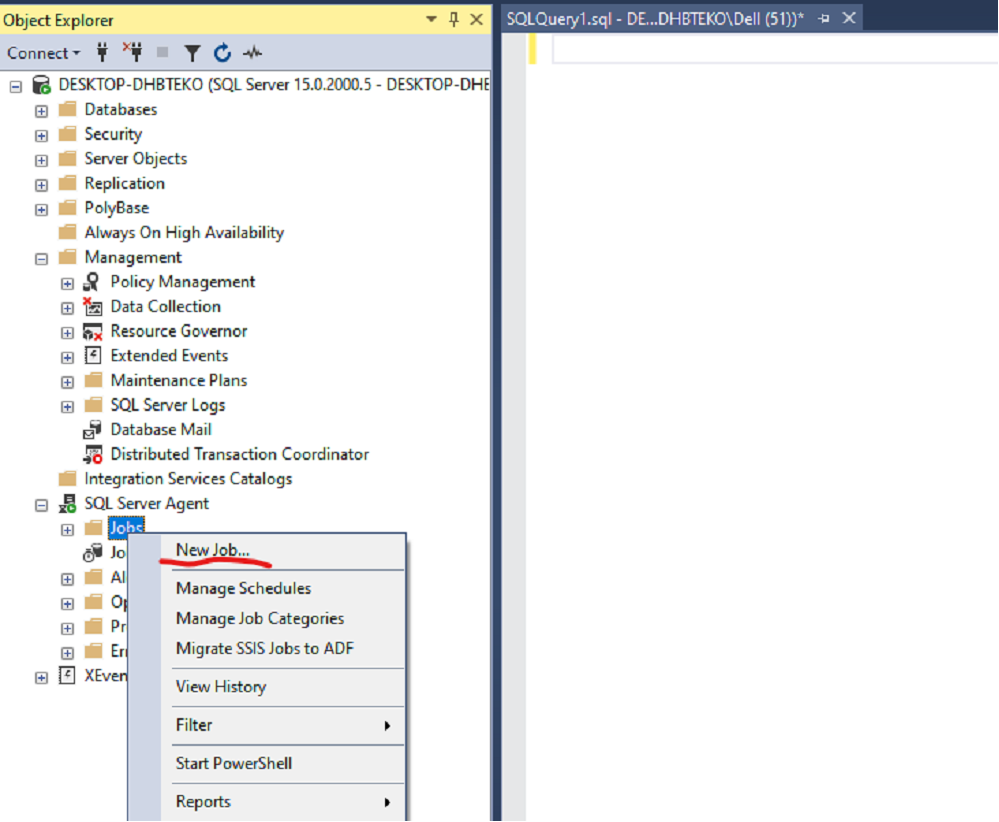 RIGHT CLICK ON JOBS AND SELECT NEW JOB
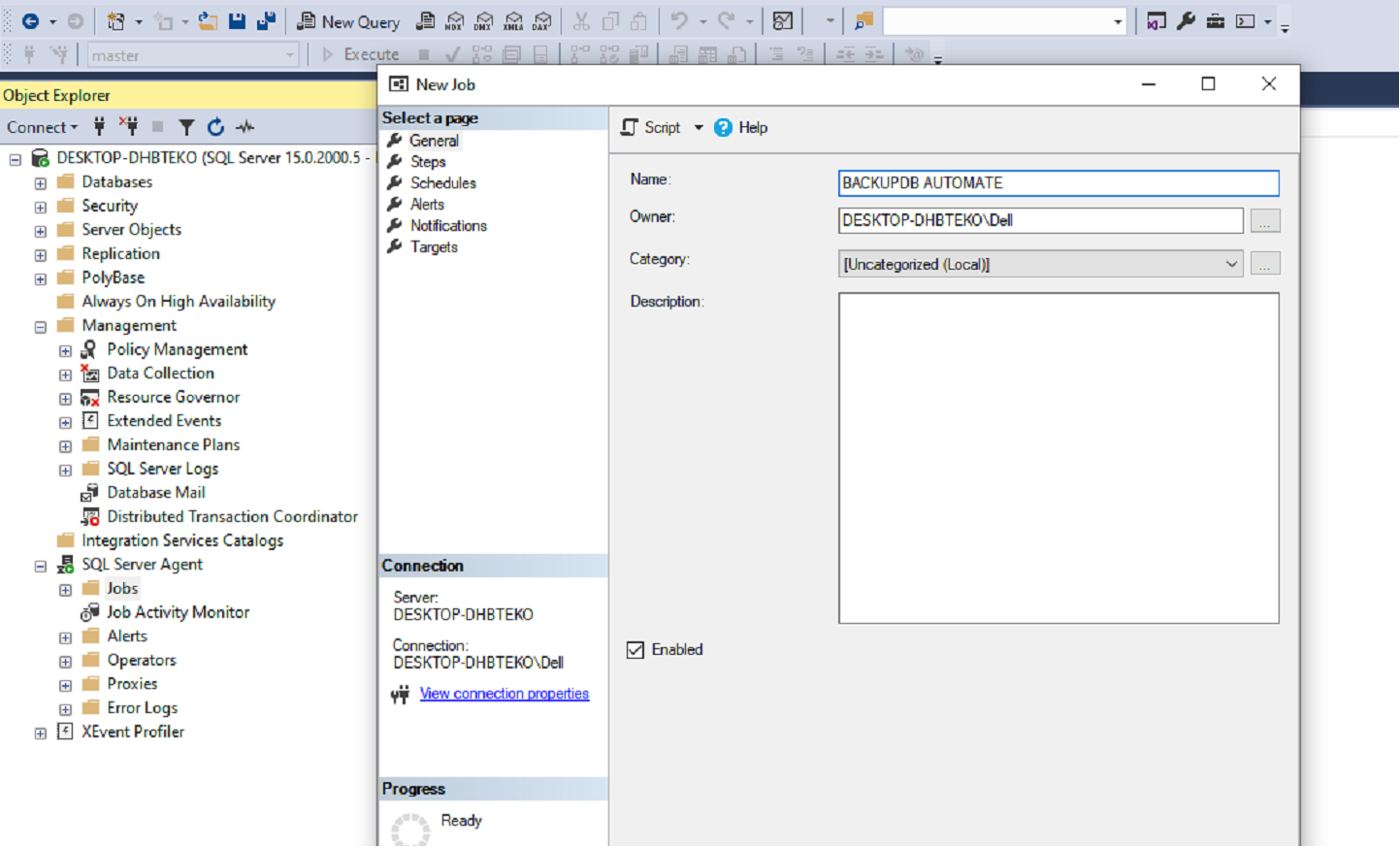 WHATEVER YOU PERFORM SPECIFY HERE , WE NEED TO CREATE BACKUP OF DATABASE
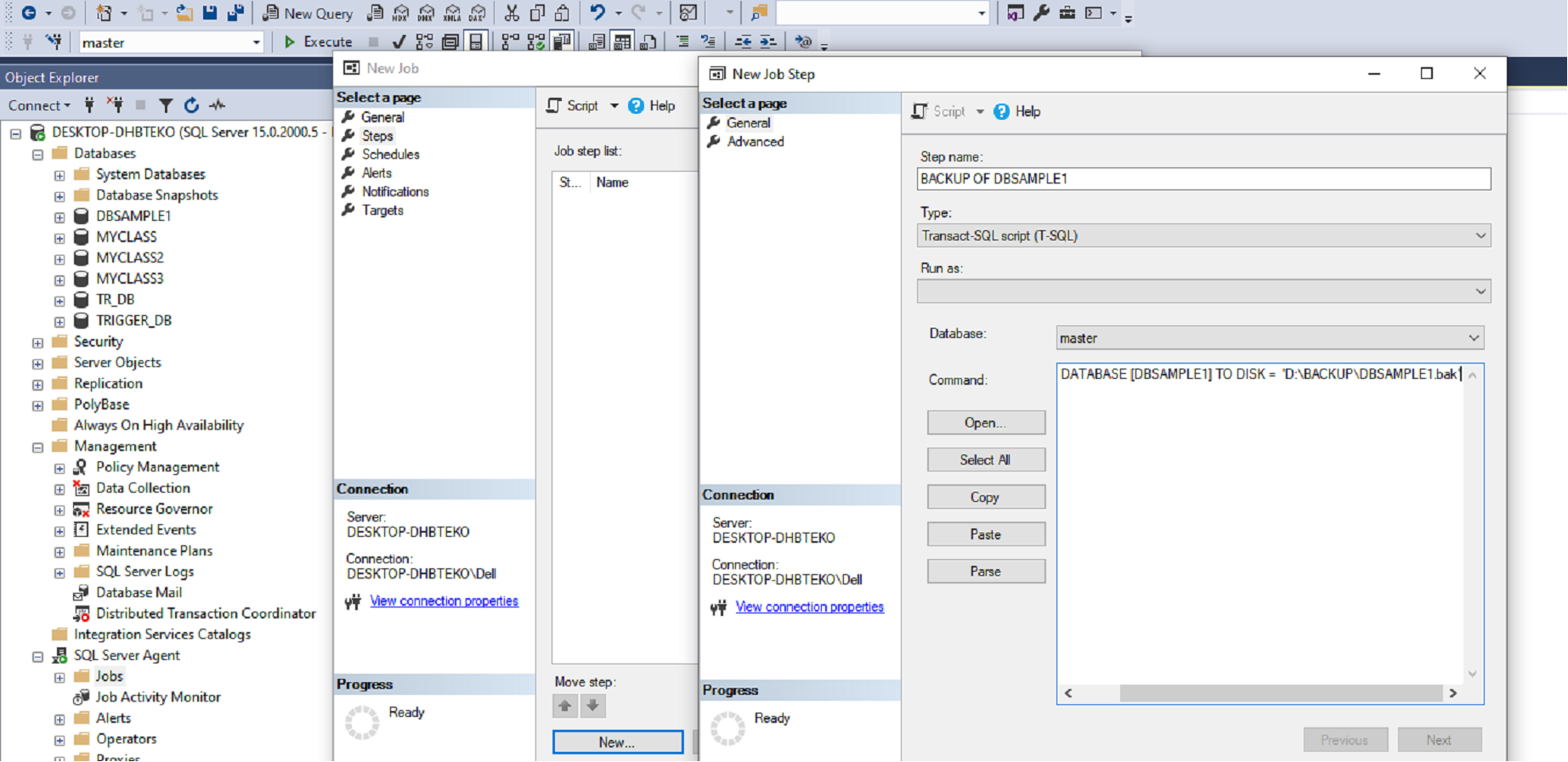 CLICK ON STEP AND MENTION STEP NAME, SYNTAX FOR BACKUP OF DATABASE
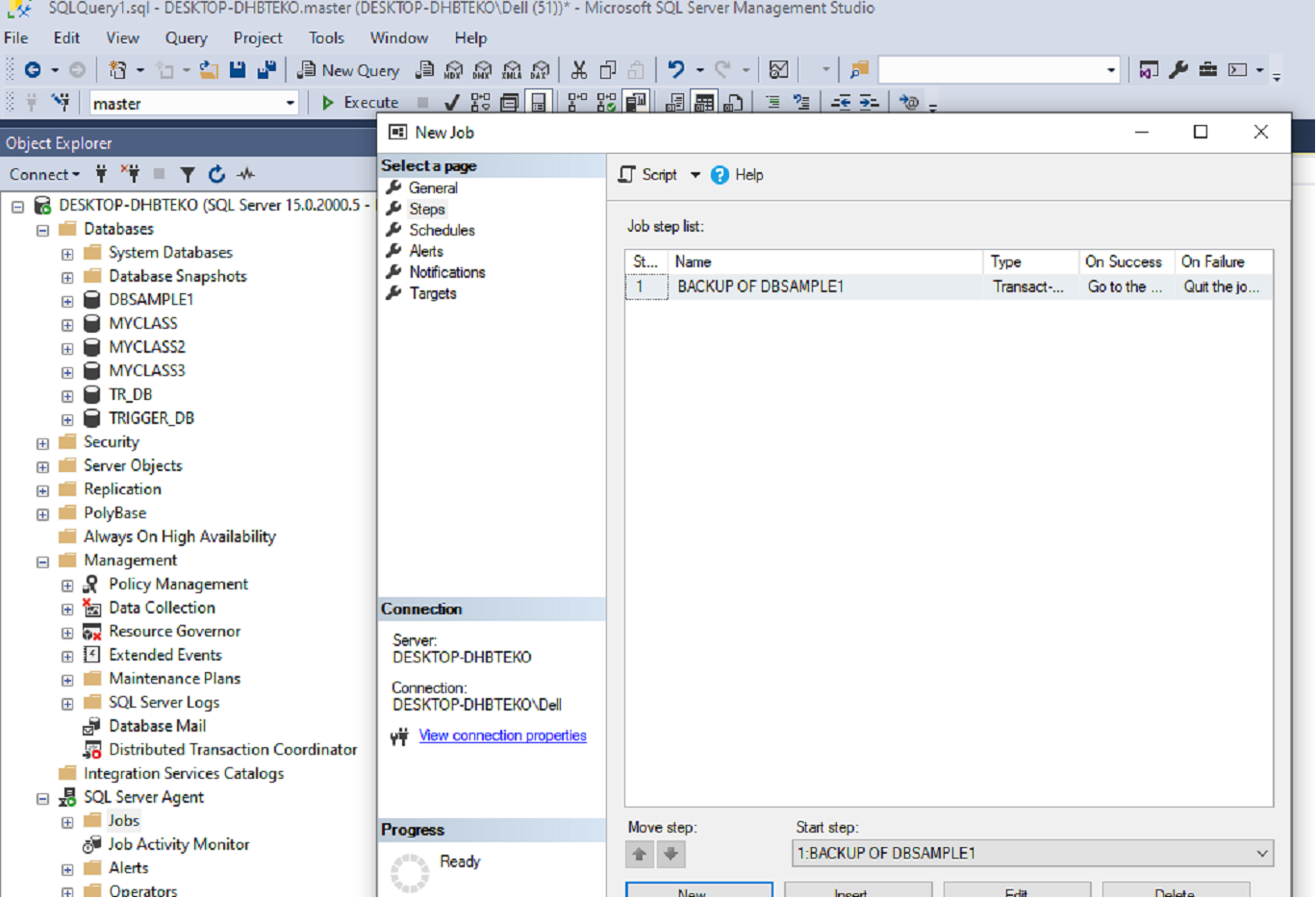 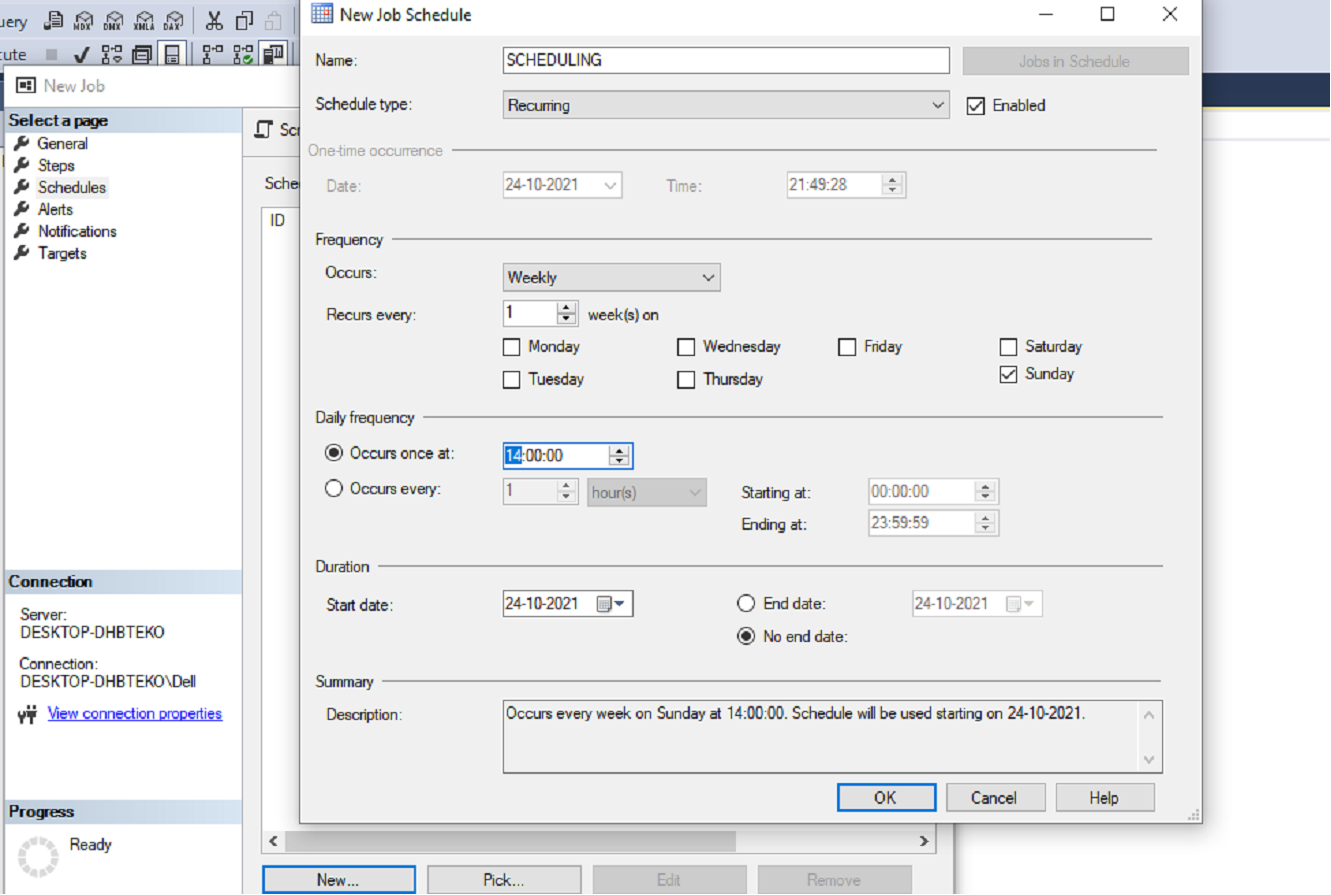 CLICK ON SCHEDULES AND SET THIS WINDOW AND CLICK OK
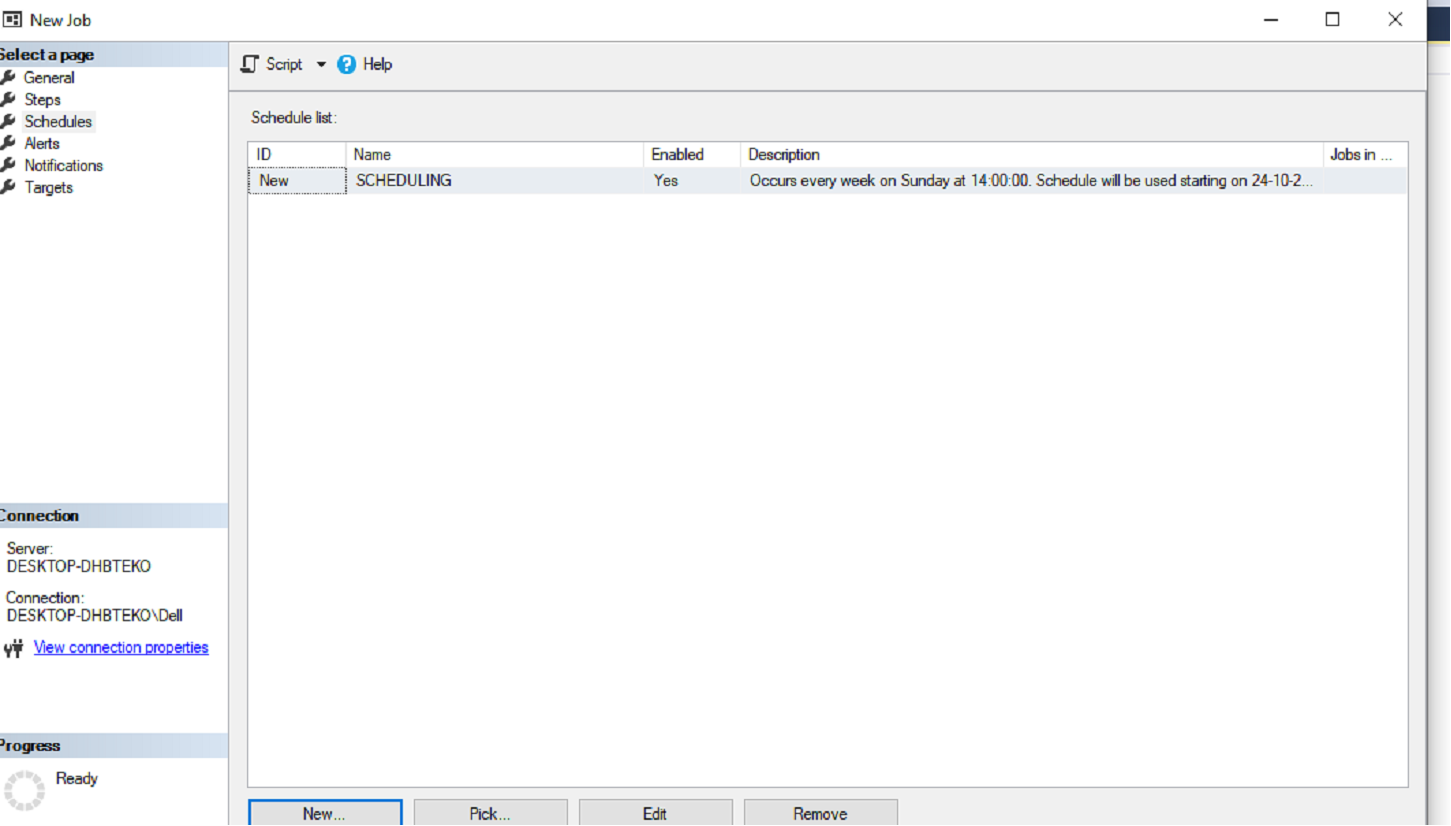 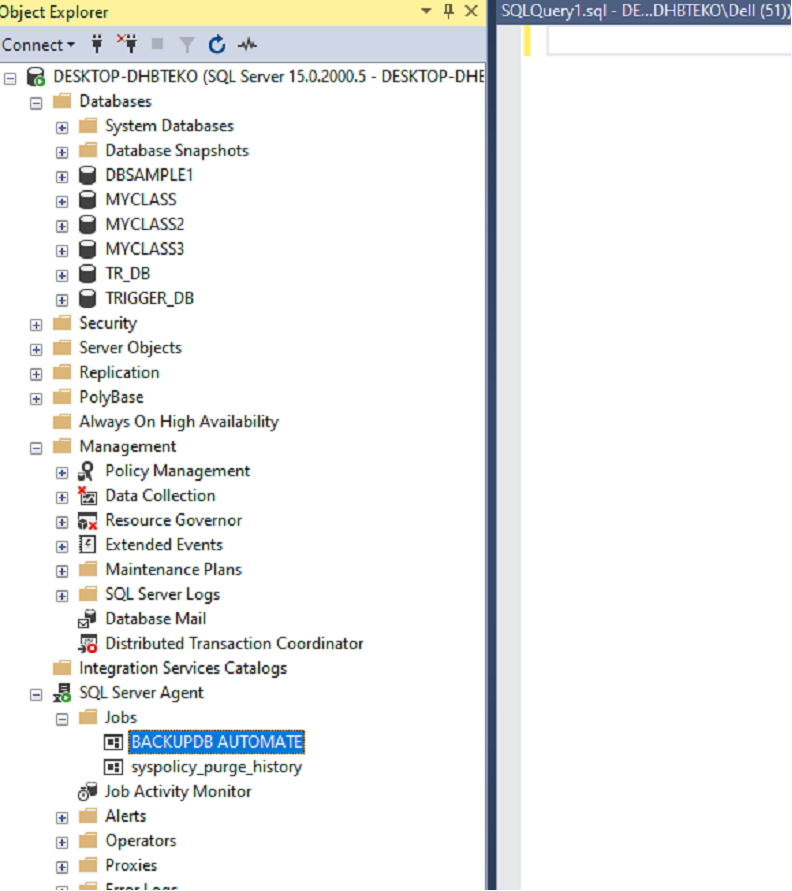 BACKUPDB AUTOMATE JOB IS PRESENT IN SQL SERVER AGENT
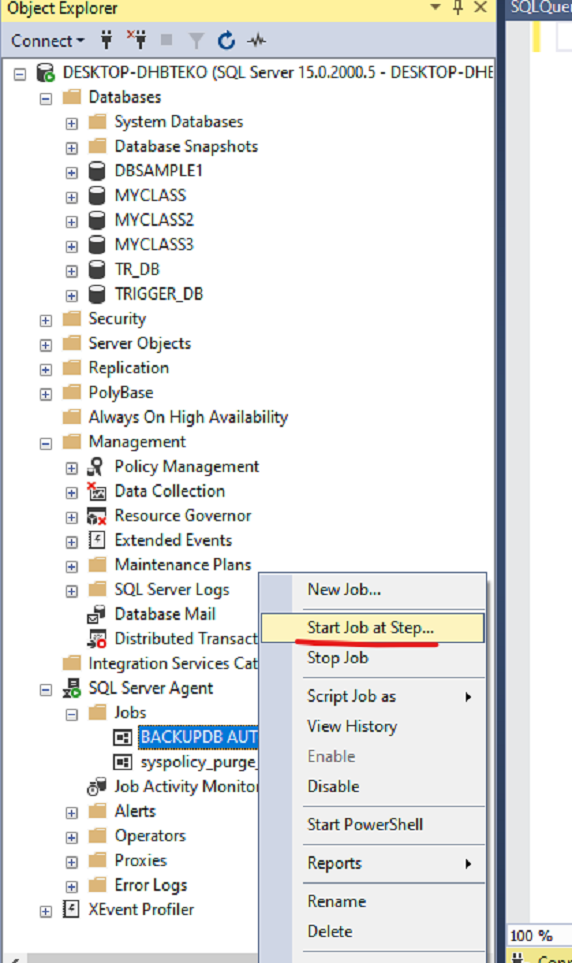 NEED TO START THE JOB
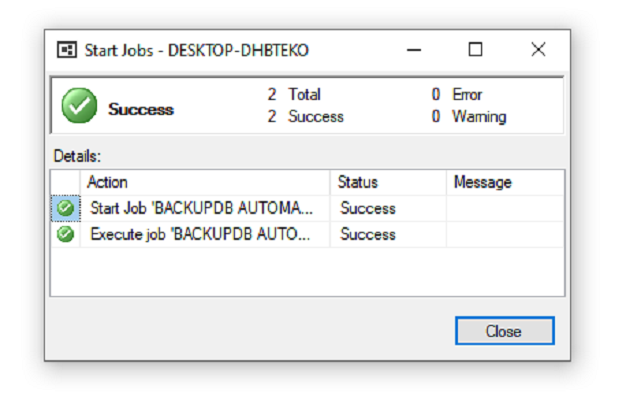 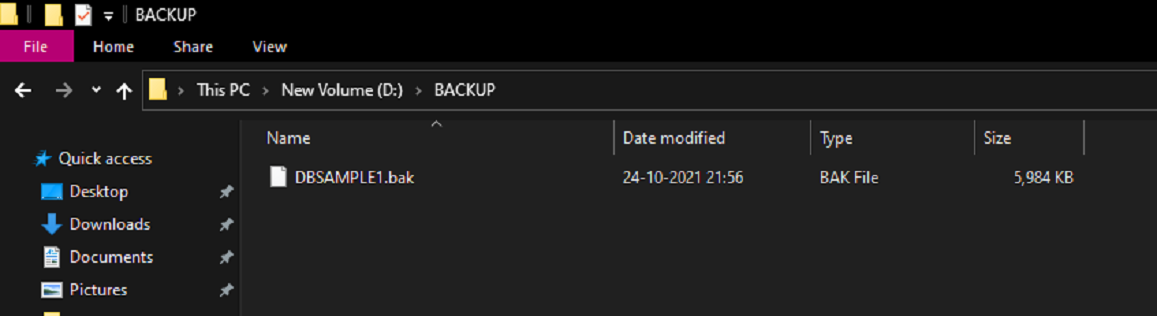 BACKUP OF SAMPLEDB1
THANK YOU